The Blue Devil is in the Details**
Digital Collections Workflow at Duke
←-- **pssst - there he is!
SAA Annual Meeting, Metadata 
and Digital Object Roundtable
August 13, 2014
Molly Bragg
Digital Collections Program Manager
Duke University Libraries
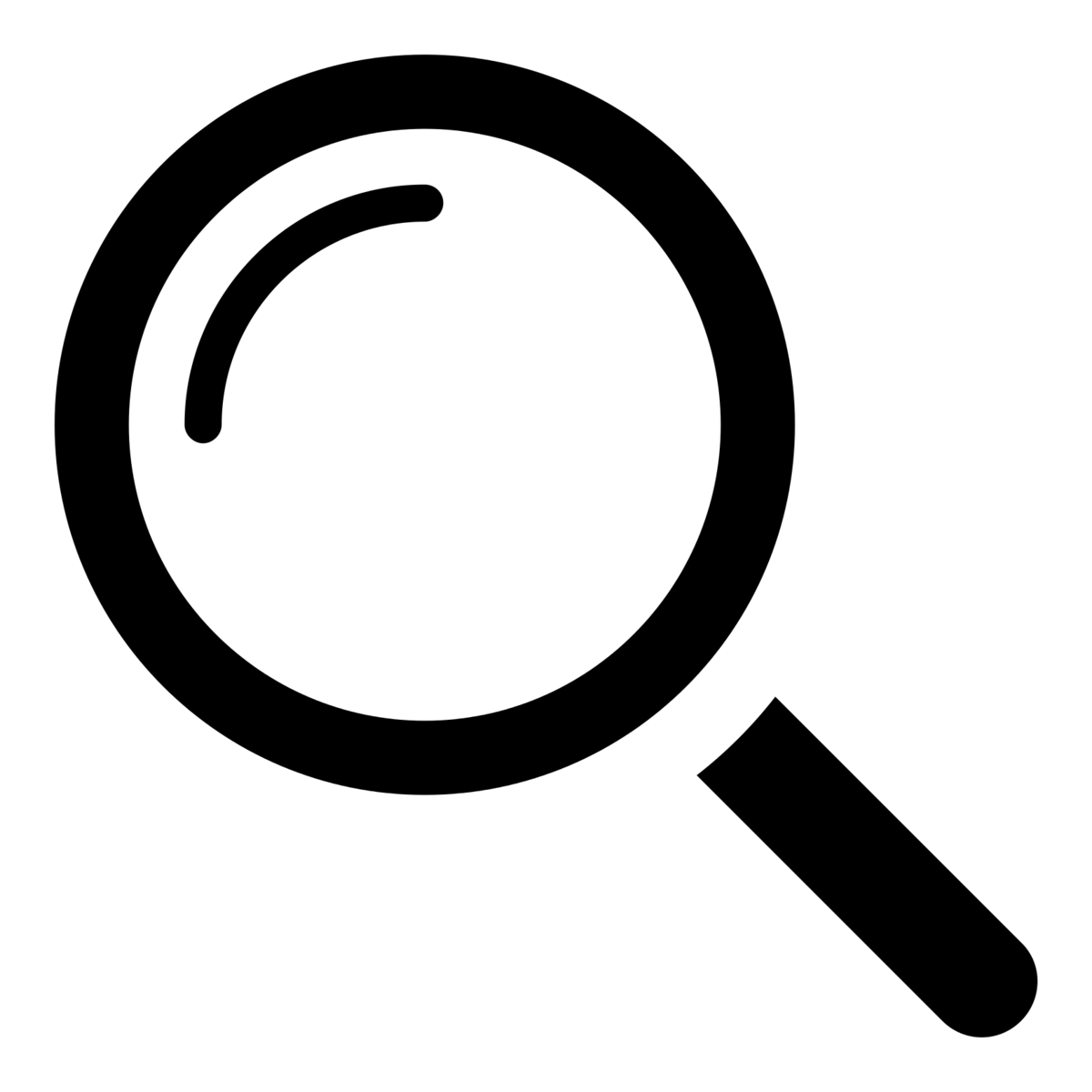 Prologue
Digitization at Duke
Digital Production Center established: 2005
Still image, video and audio digitization capabilities.
Digitization project types: preservation, patron requests, digital collections projects, other.
Began publishing digital images in late 1990s.
Designed our interface (Tripod) inhouse starting in 2007. The current version launched in 2011.
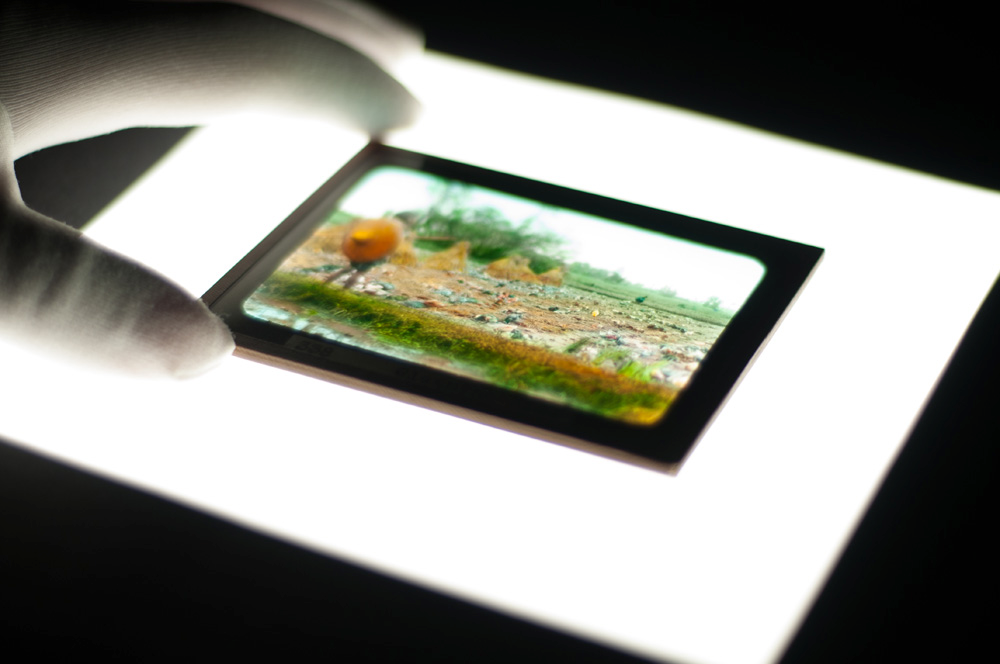 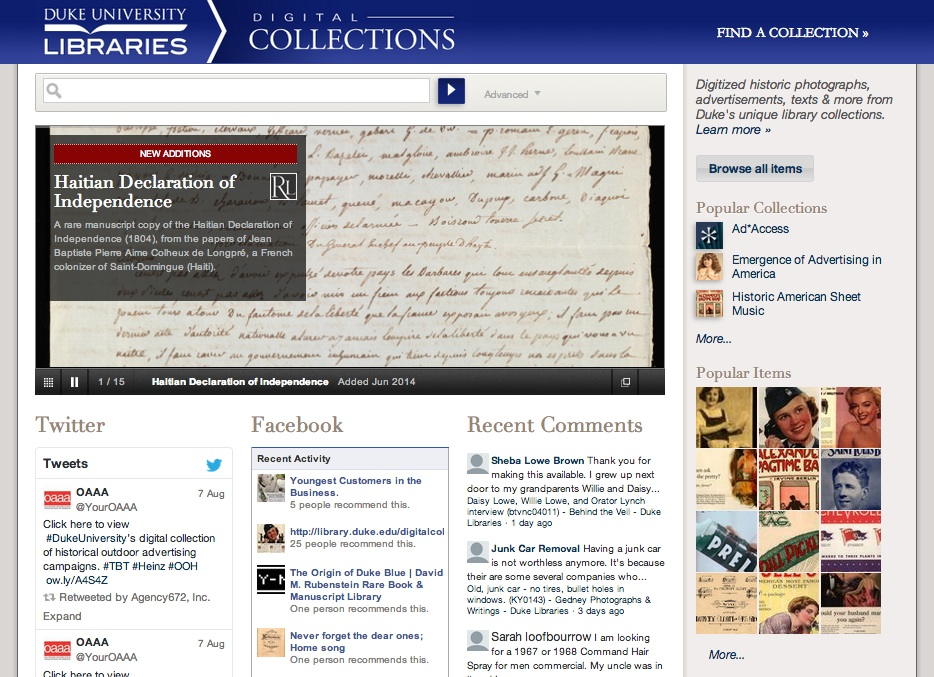 http://library.duke.edu/digitalcollections/
Digital Collections Cast of Characters
Project Stakeholders and Partners
Major Players
DUL Information and Technology Services
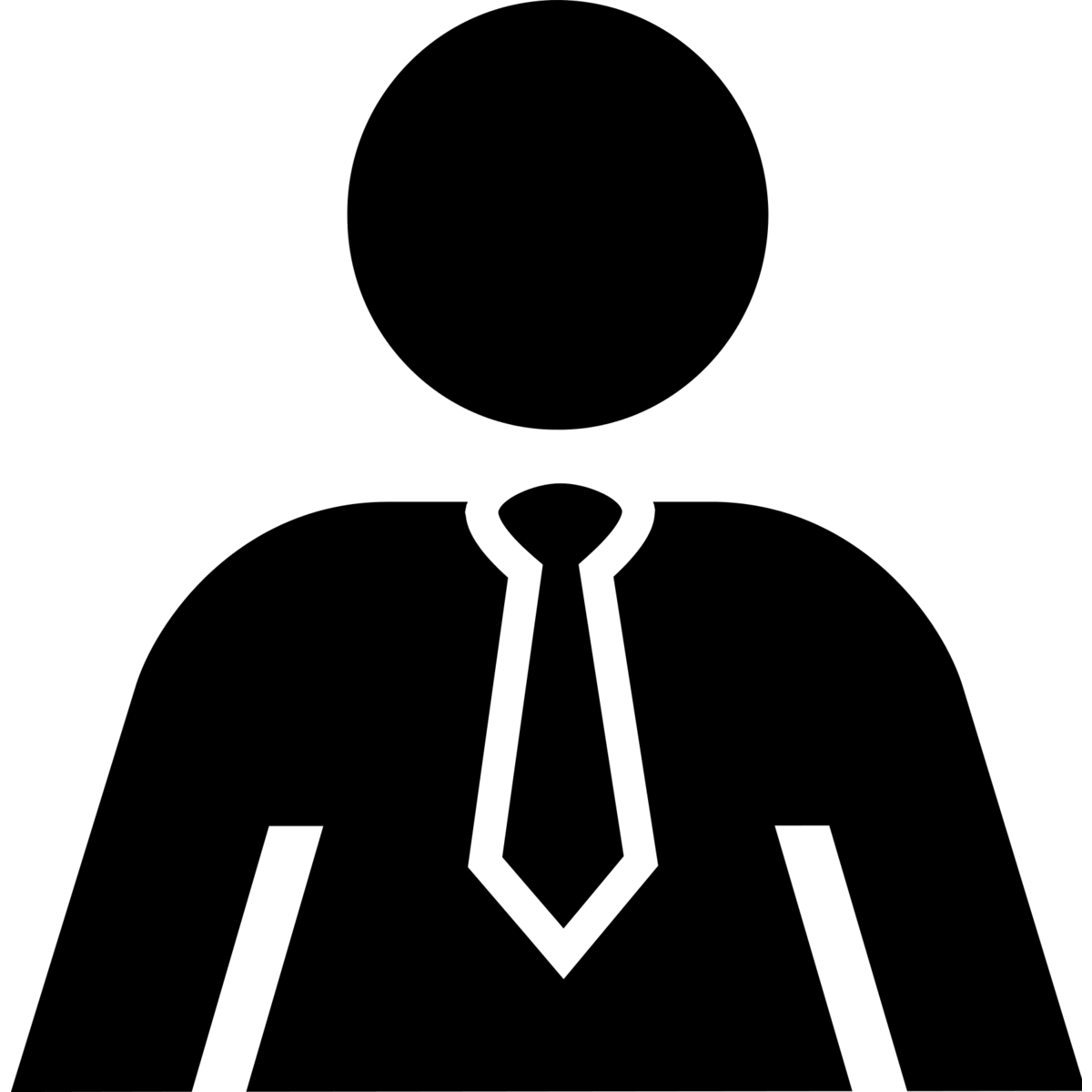 David M. Rubenstein Rare Book & Manuscript Library
Department Head
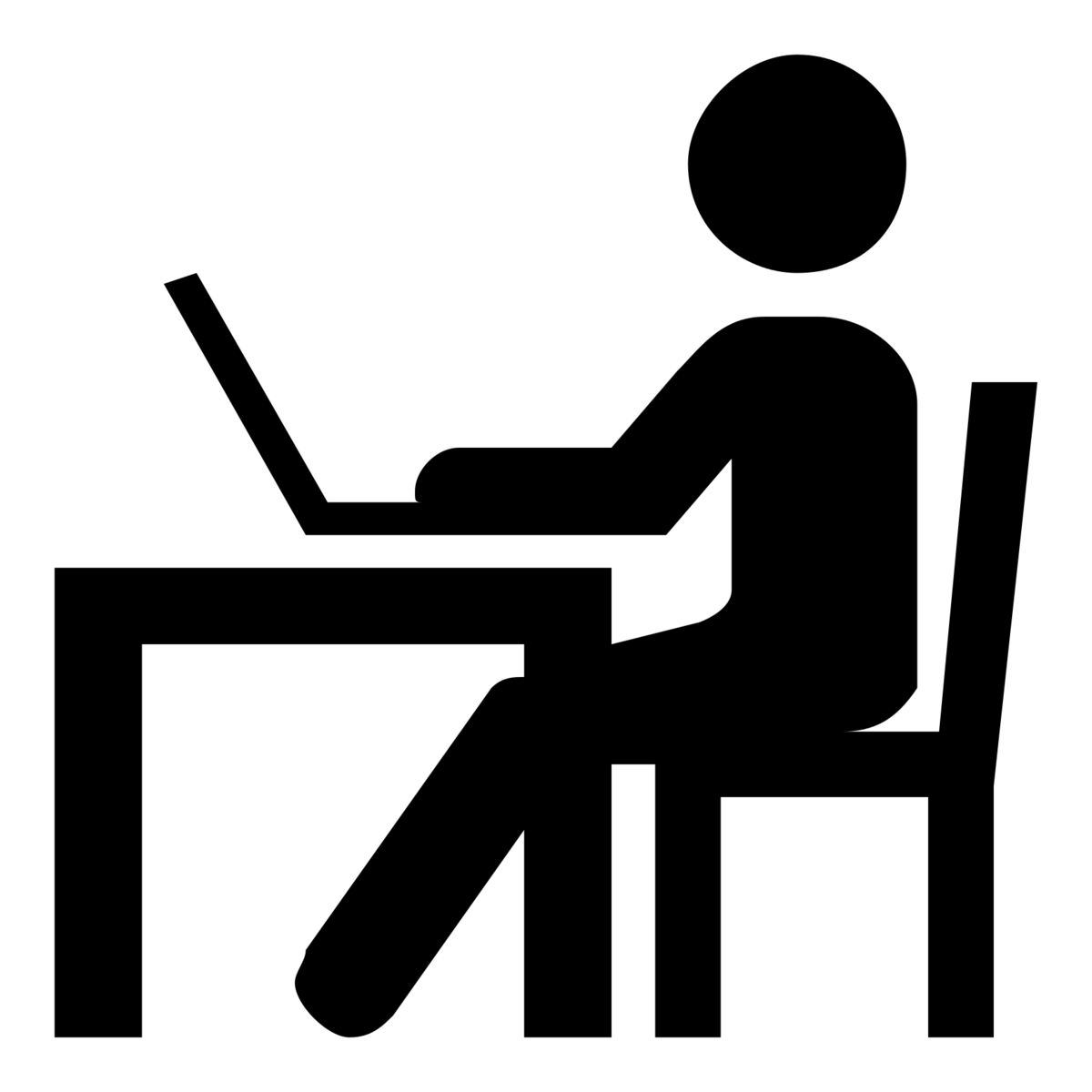 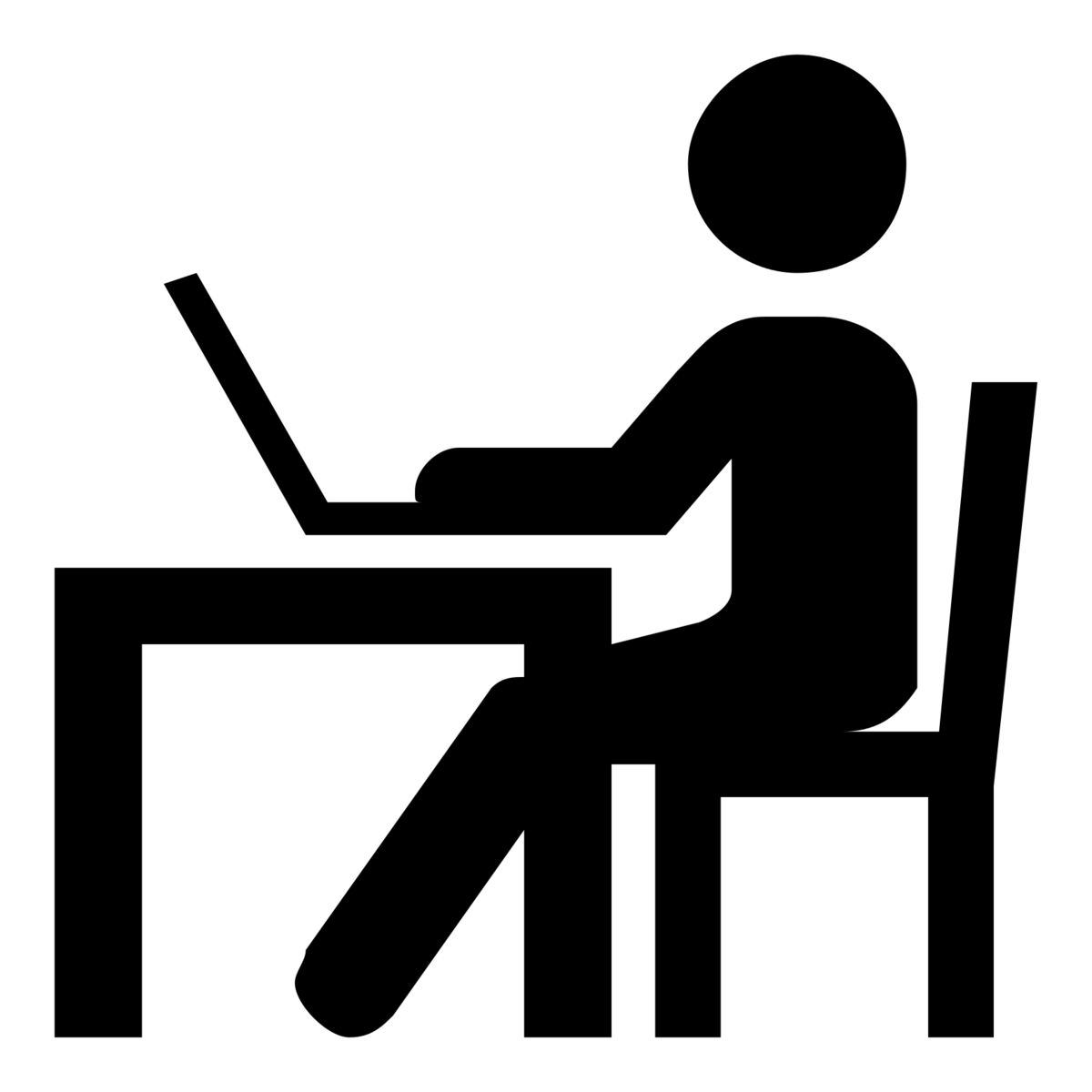 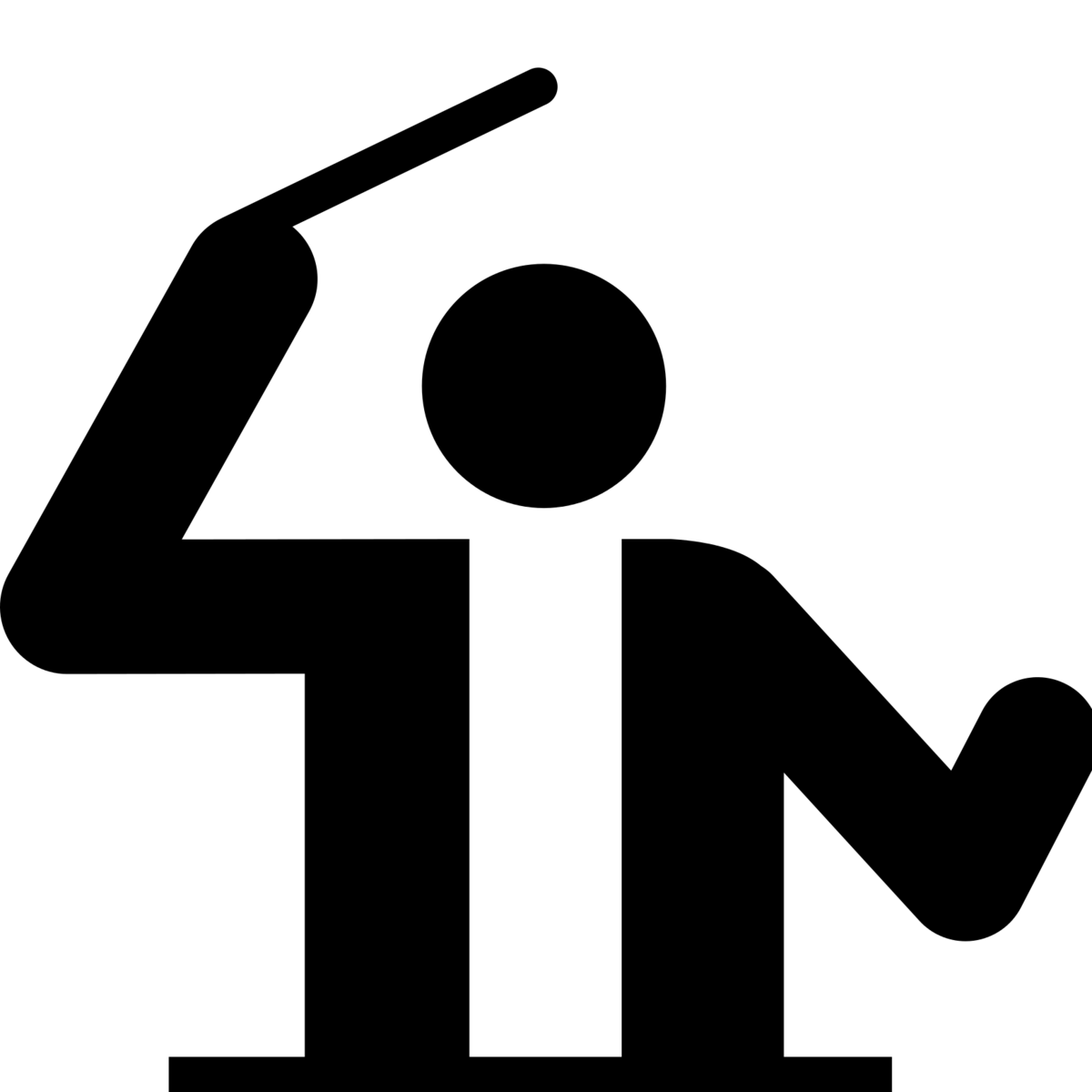 2 Developers, 
1 Program Manager
DUL Subject and International Area Studies Librarians
Digital Projects and Production Services Department
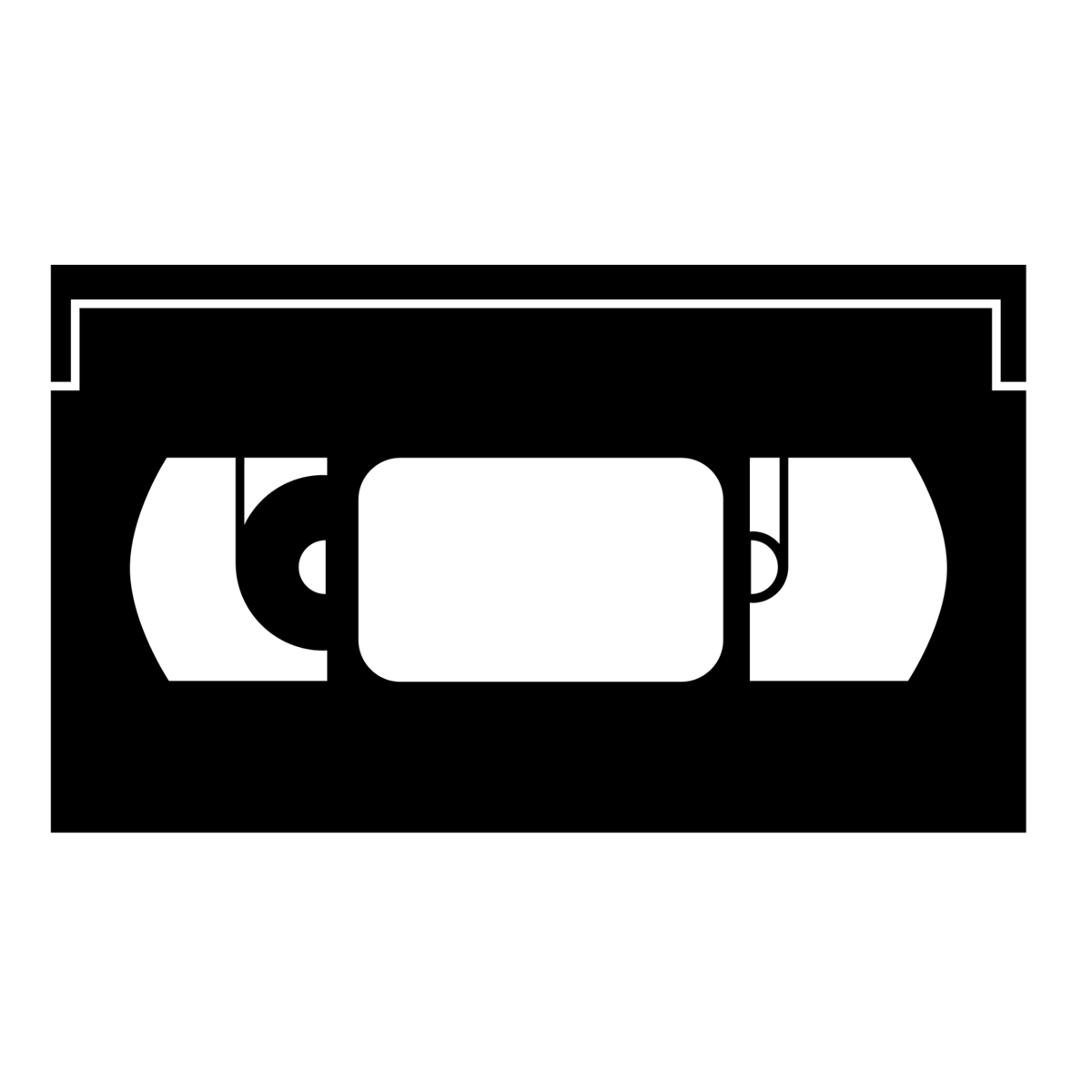 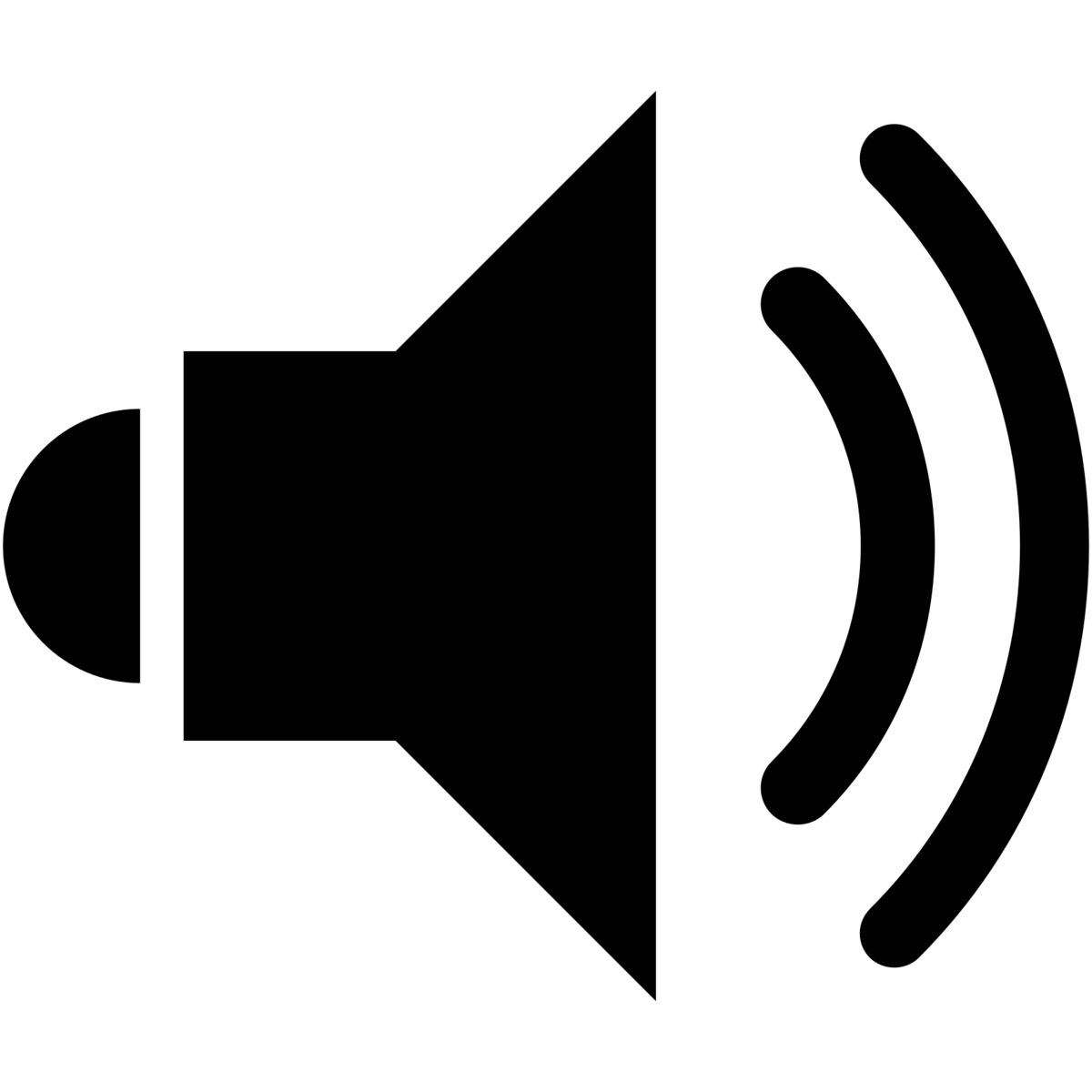 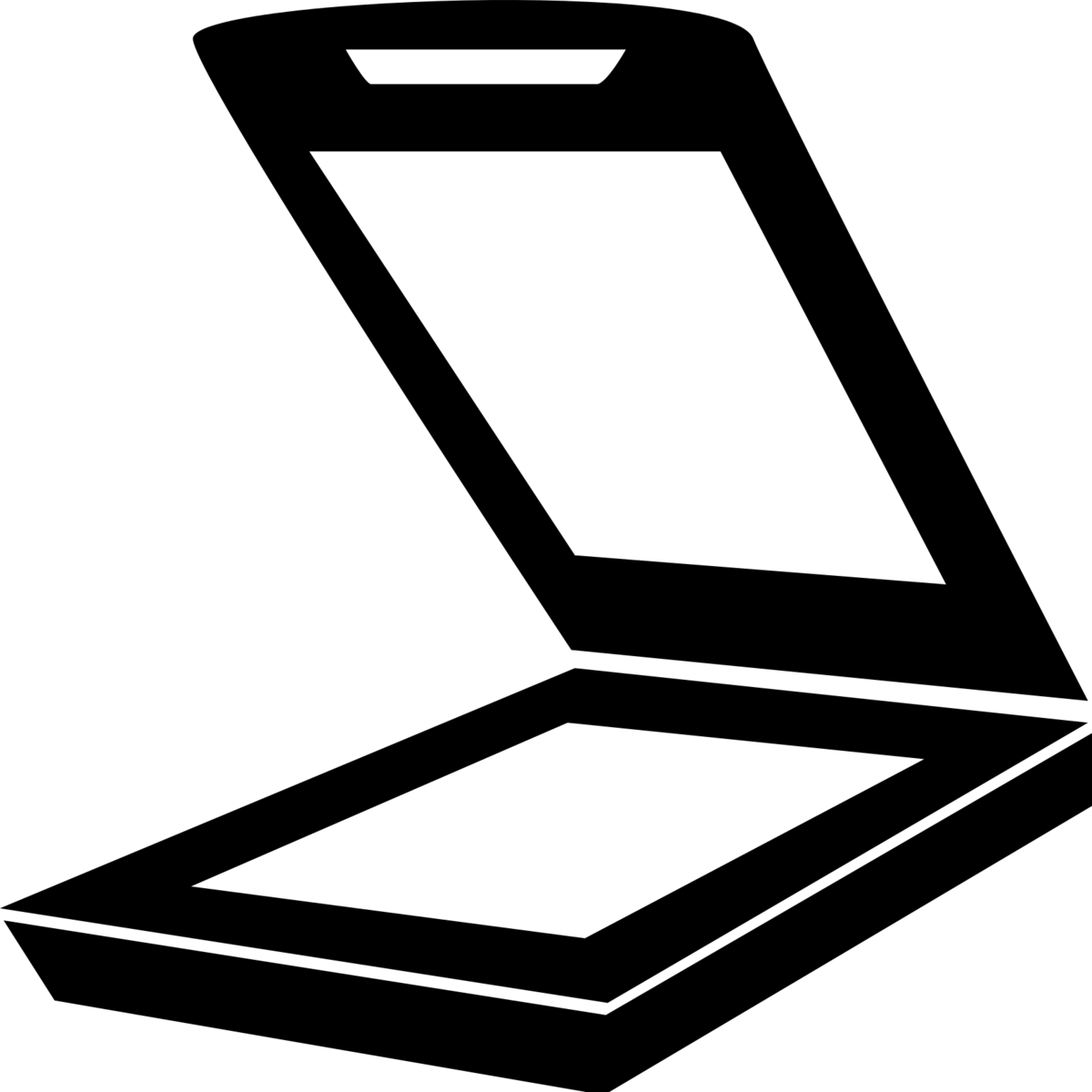 Digitization Specialists
Digital Scholarship Services
Conservation Services
DPPS Scope: Digitization, Publication, Program Management, Library website and User Interface design for Digital collections and Finding aids.
[Speaker Notes: include other orgs?]
Duke Digital Collections Workflow, 
in Five Chapters
[Speaker Notes: Created in 2013]
Chapter I:  Inspiration Strikes
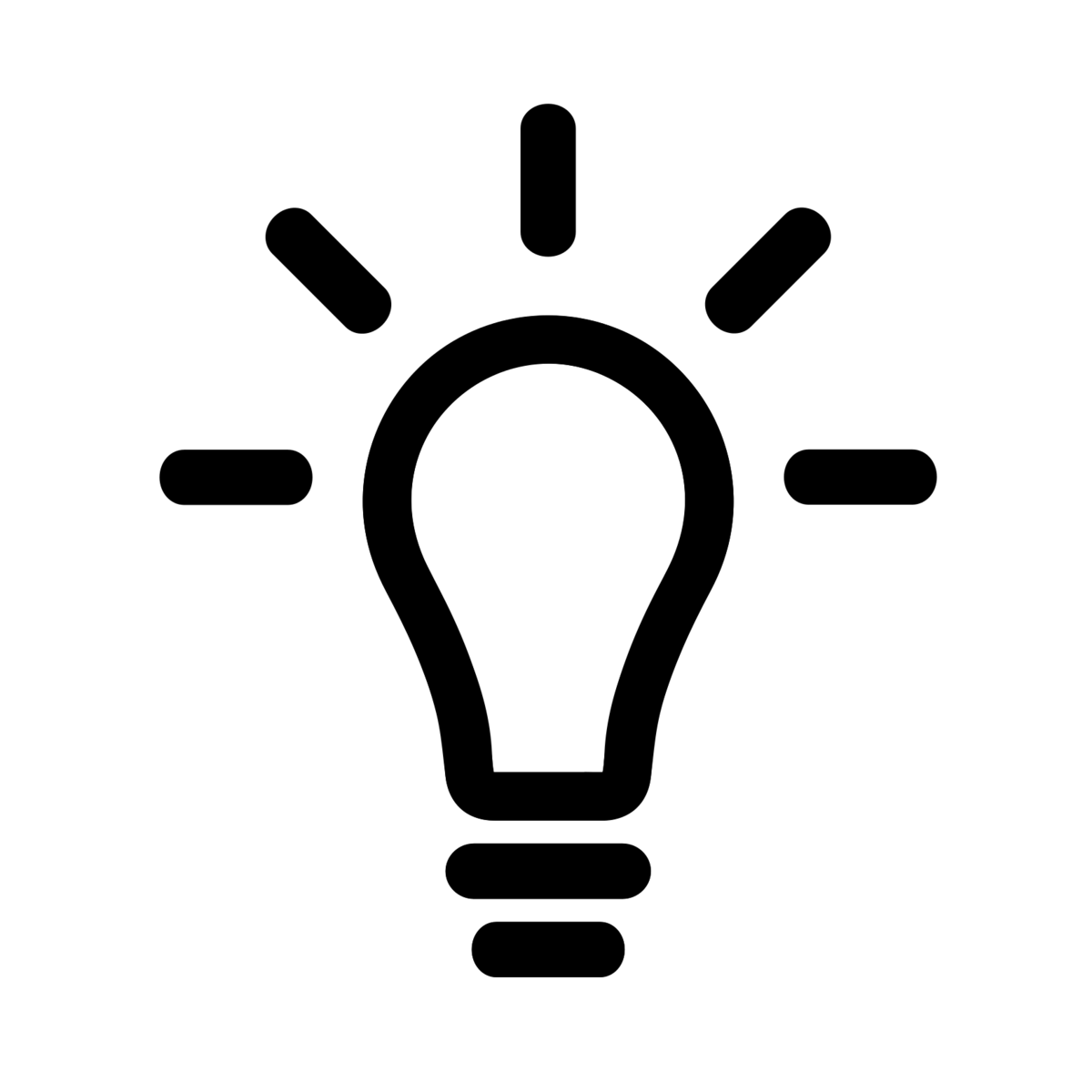 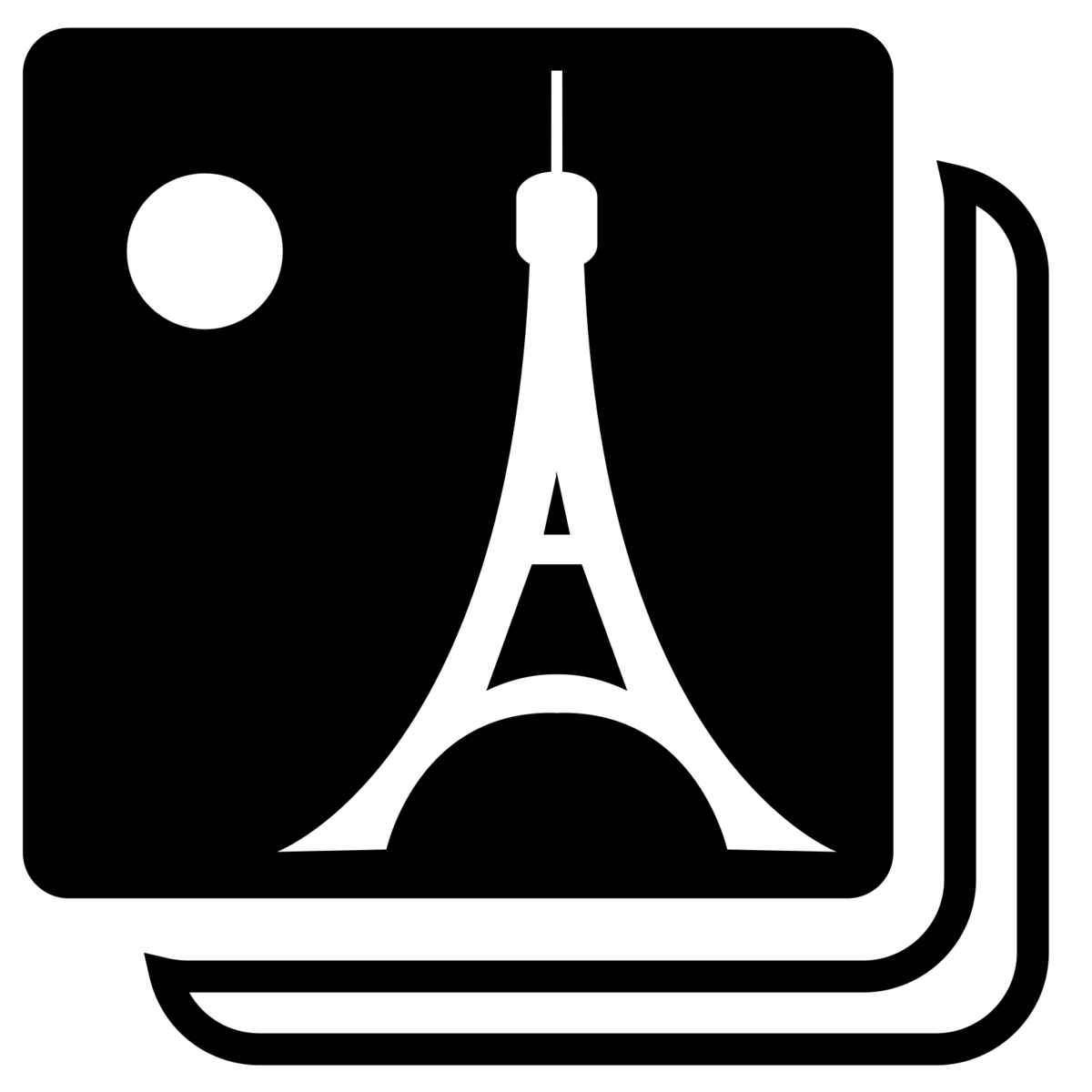 Review DUL Collection
Anyone in Duke University Libraries can propose a digital collection project.
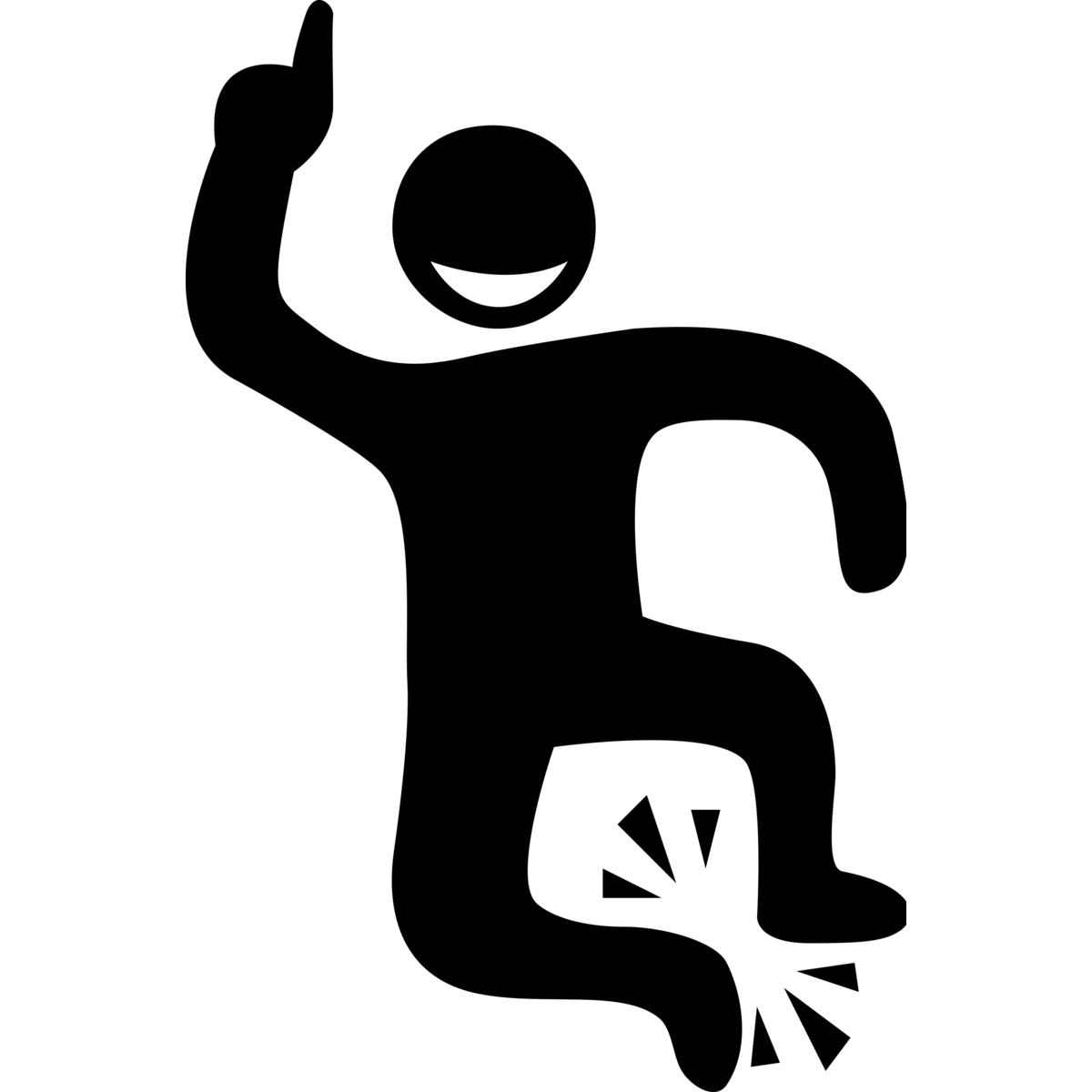 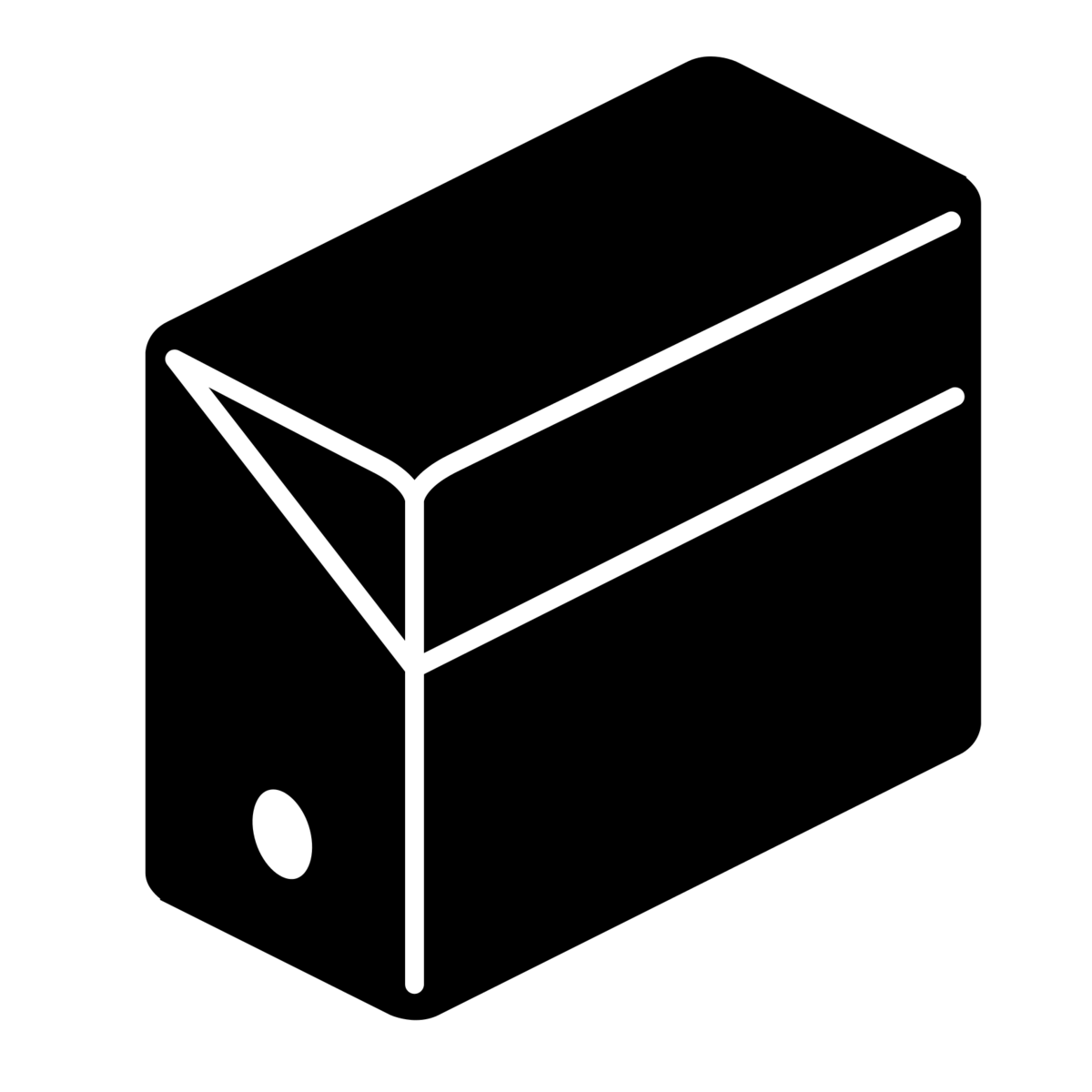 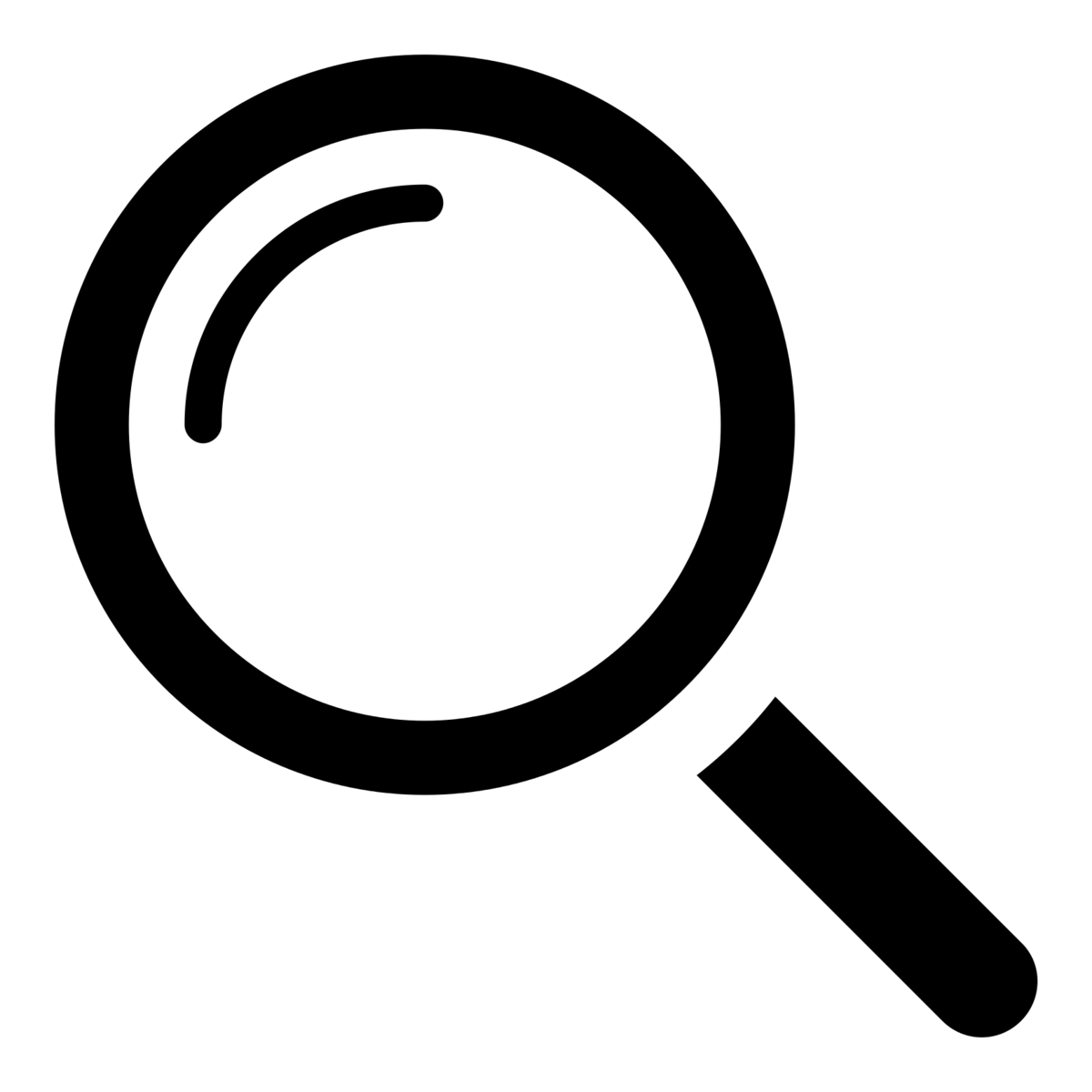 Project Champion
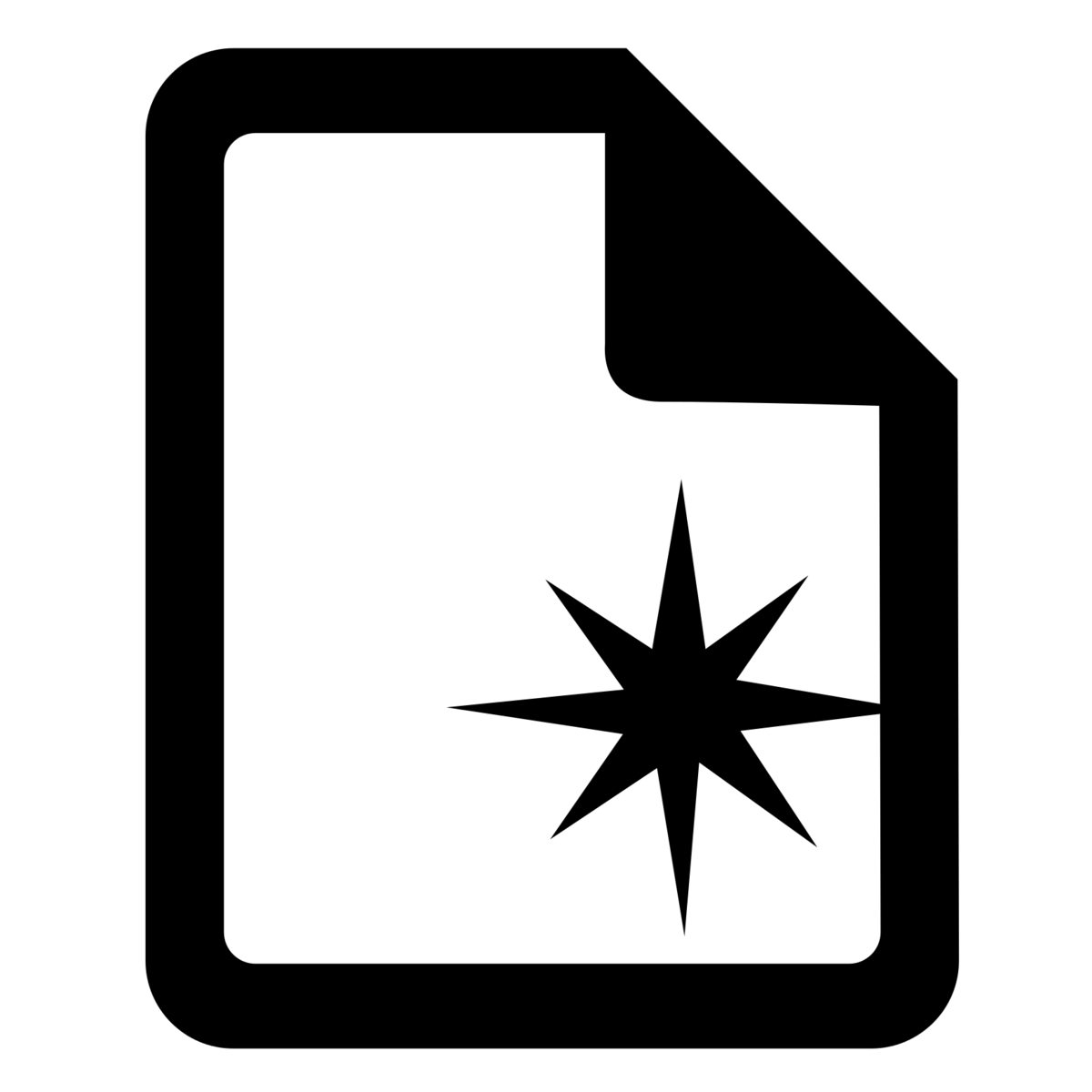 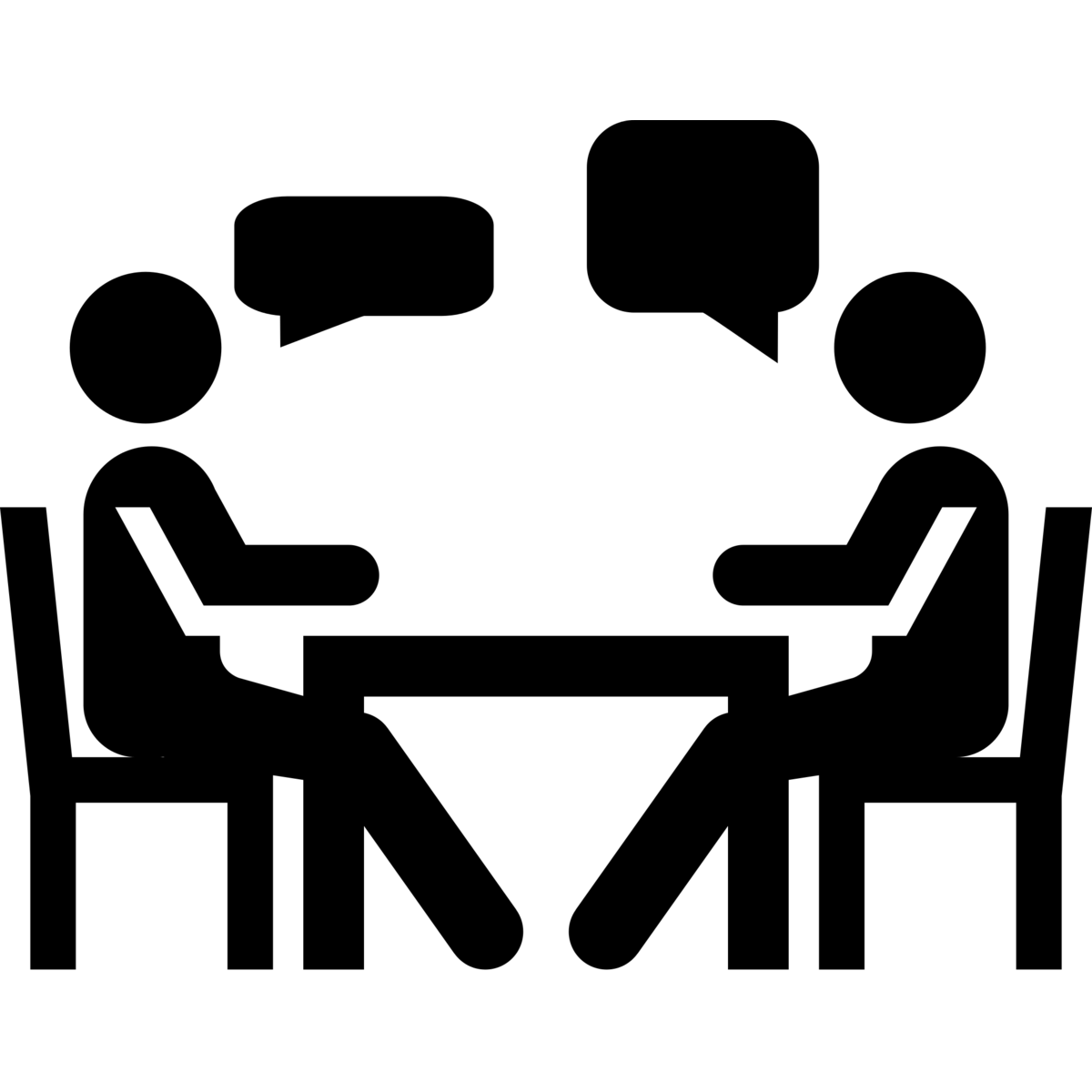 Meet with Digital Collections Program Manager
Digital Project Proposal
[Speaker Notes: champion has idea
champion creates Proposal documenting idea
Champions any duke staff
do I need captions]
Chapter II:  Vetting the Proposal
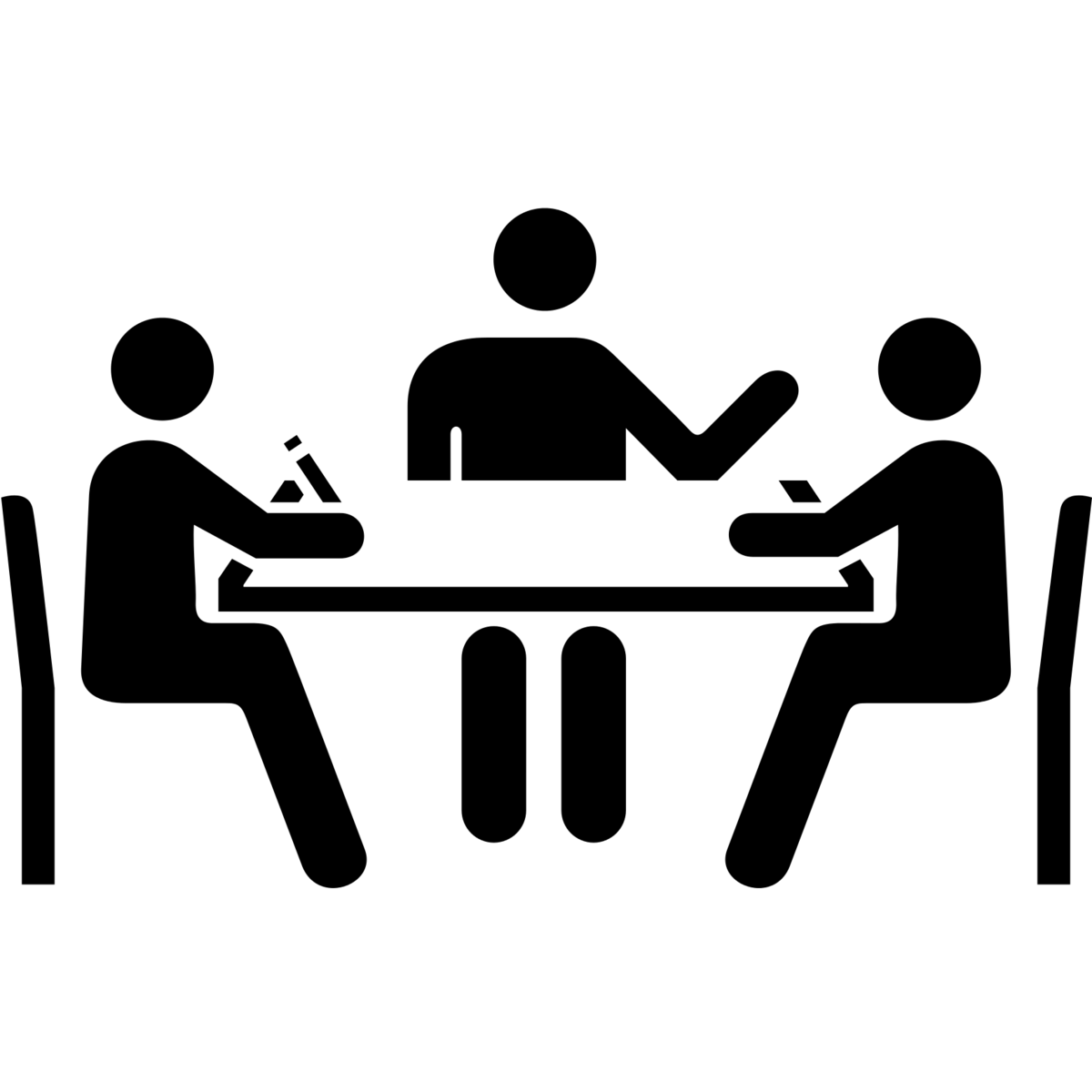 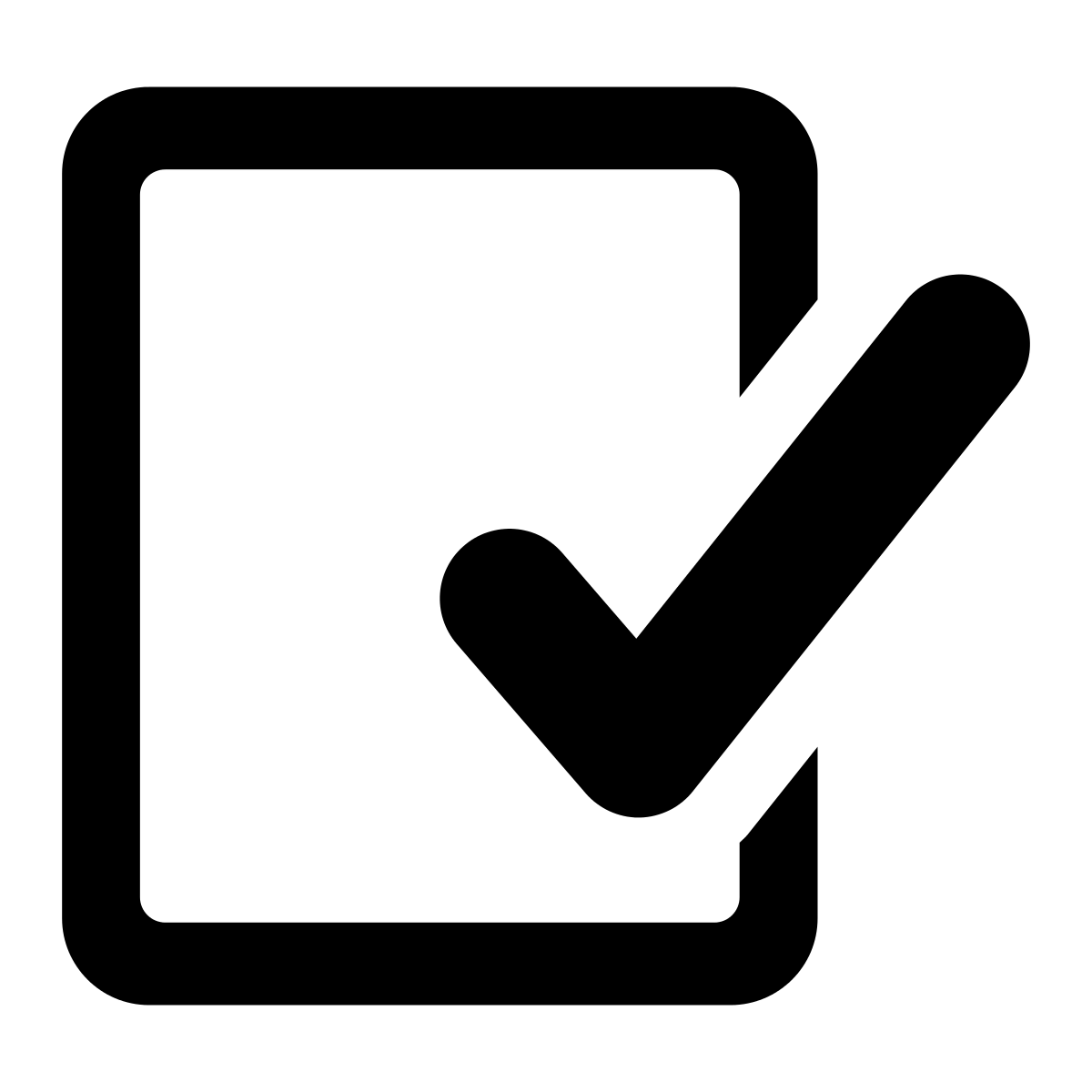 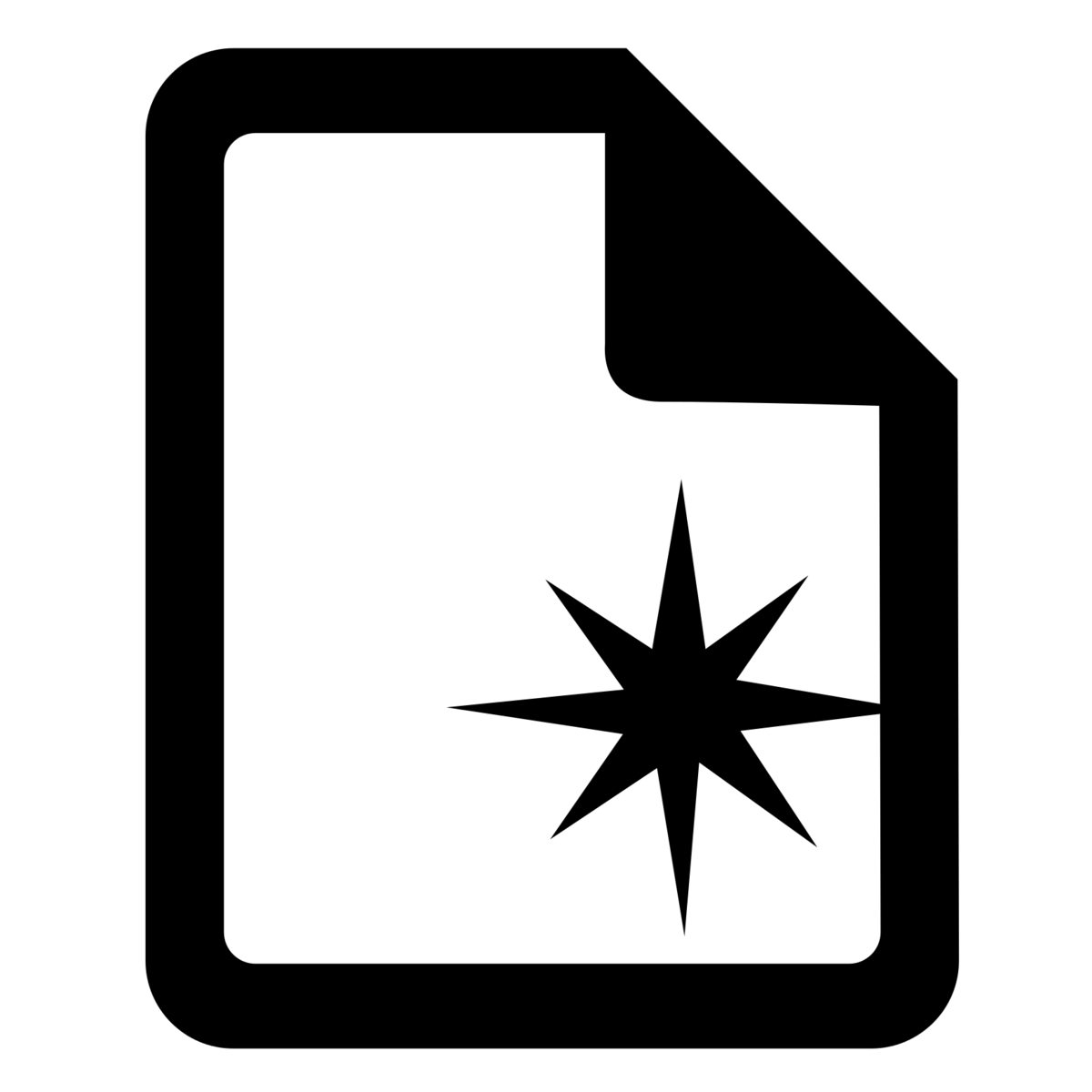 Digital Project Proposal
Advisory Council for Digital Collections
Approved Proposal
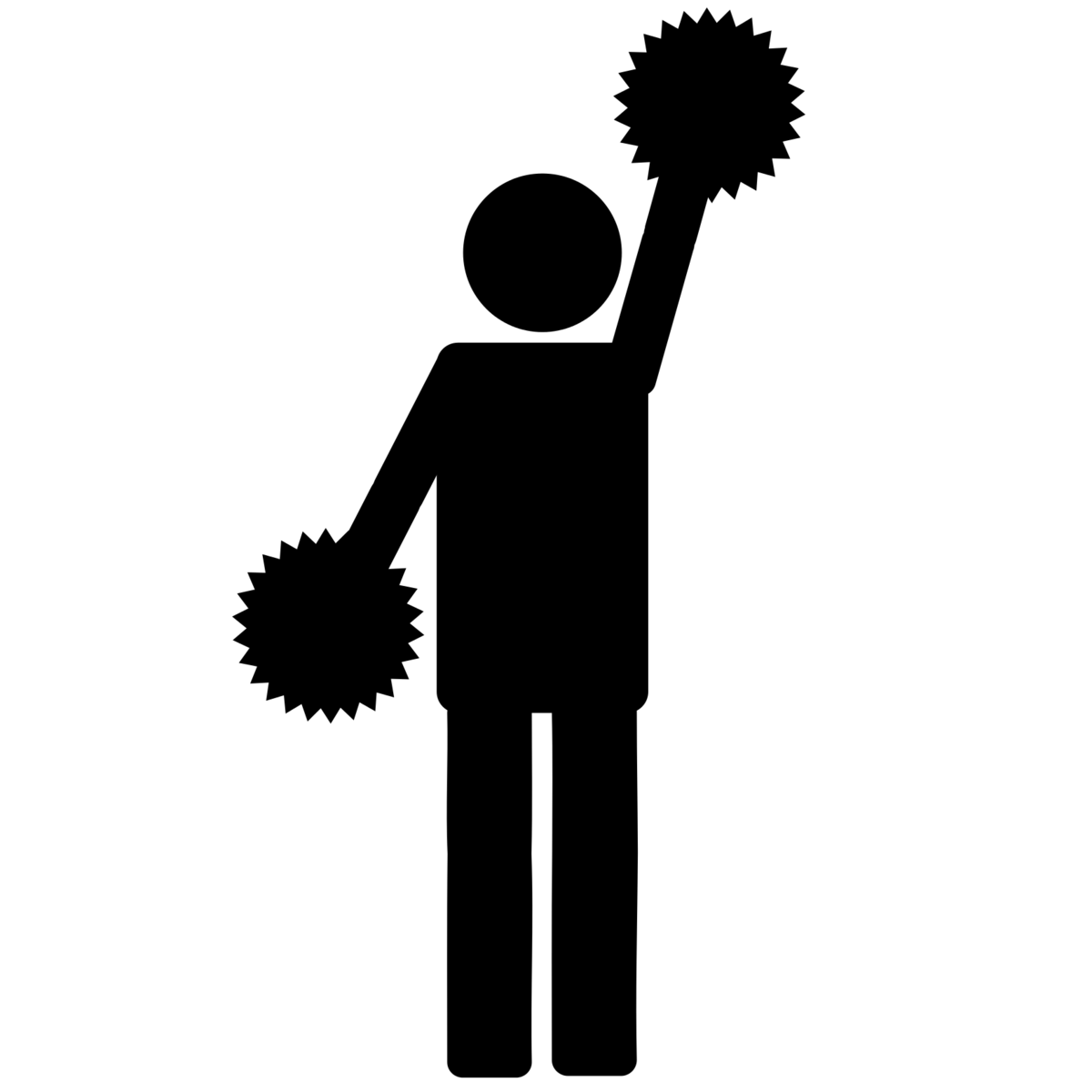 Project Champion
[Speaker Notes: for strategic importance
ACDC
Evaluate and Set Priority
nervous champion]
Chapter III: Feasibility and Implementation
Digital Collections Program Manager
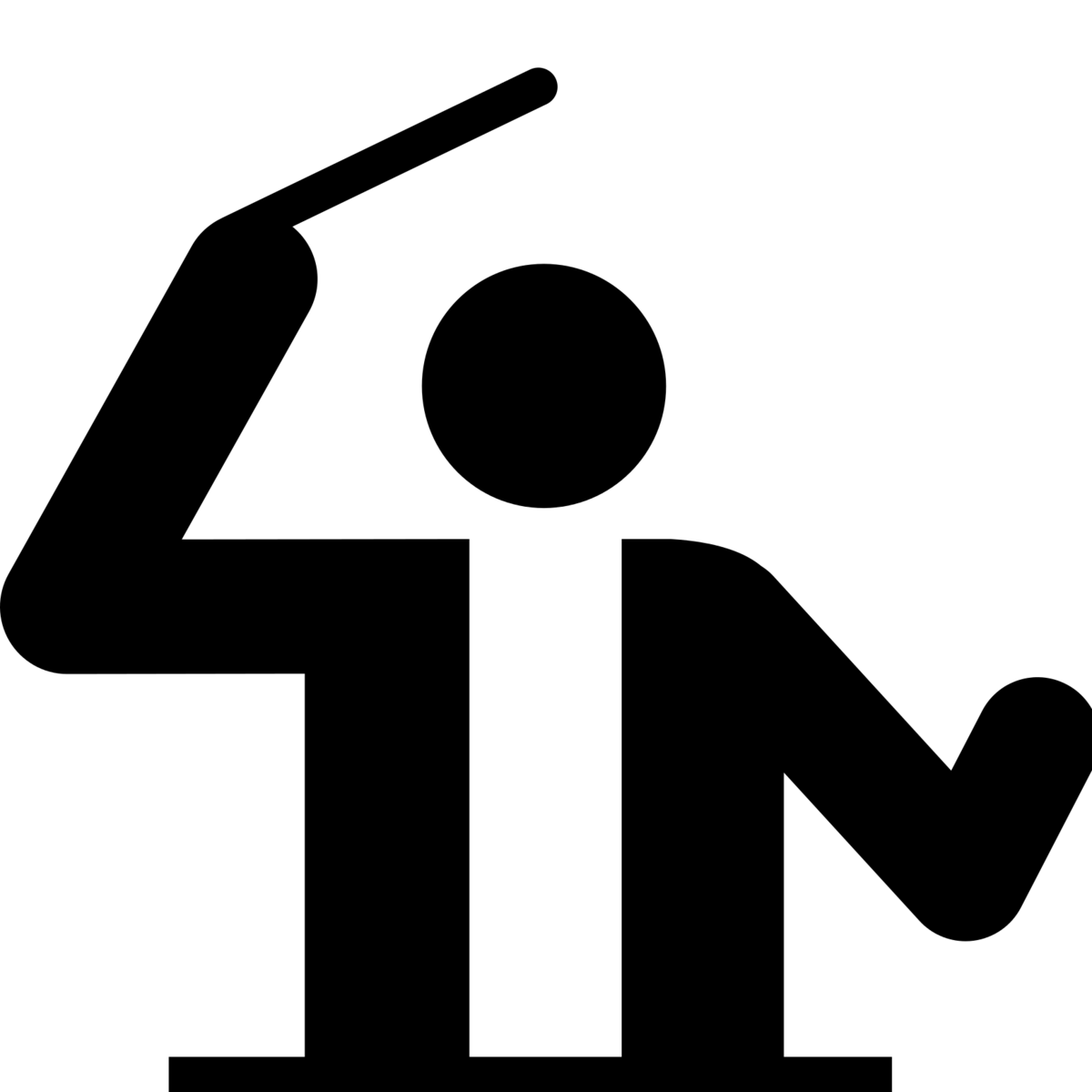 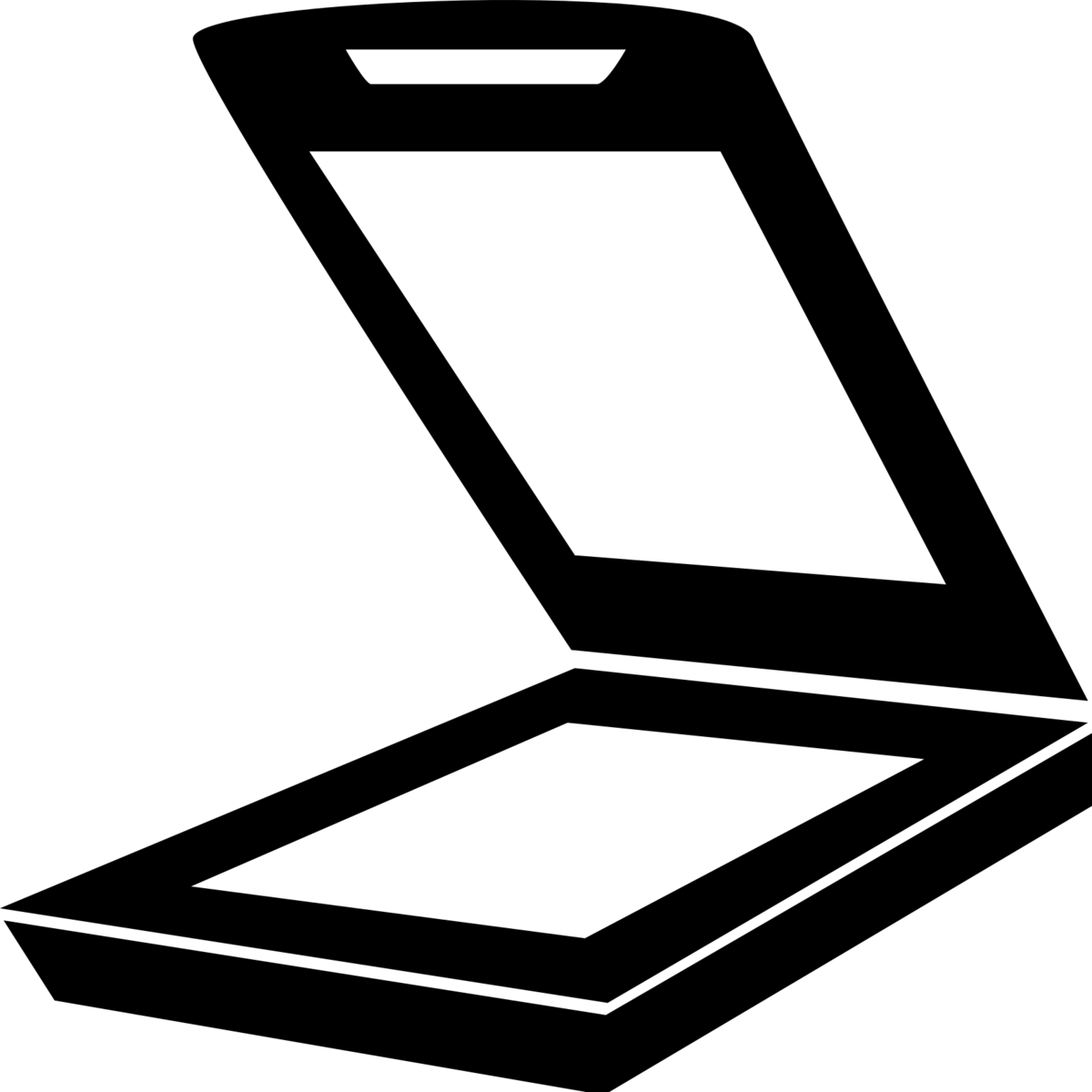 Digitization Specialist
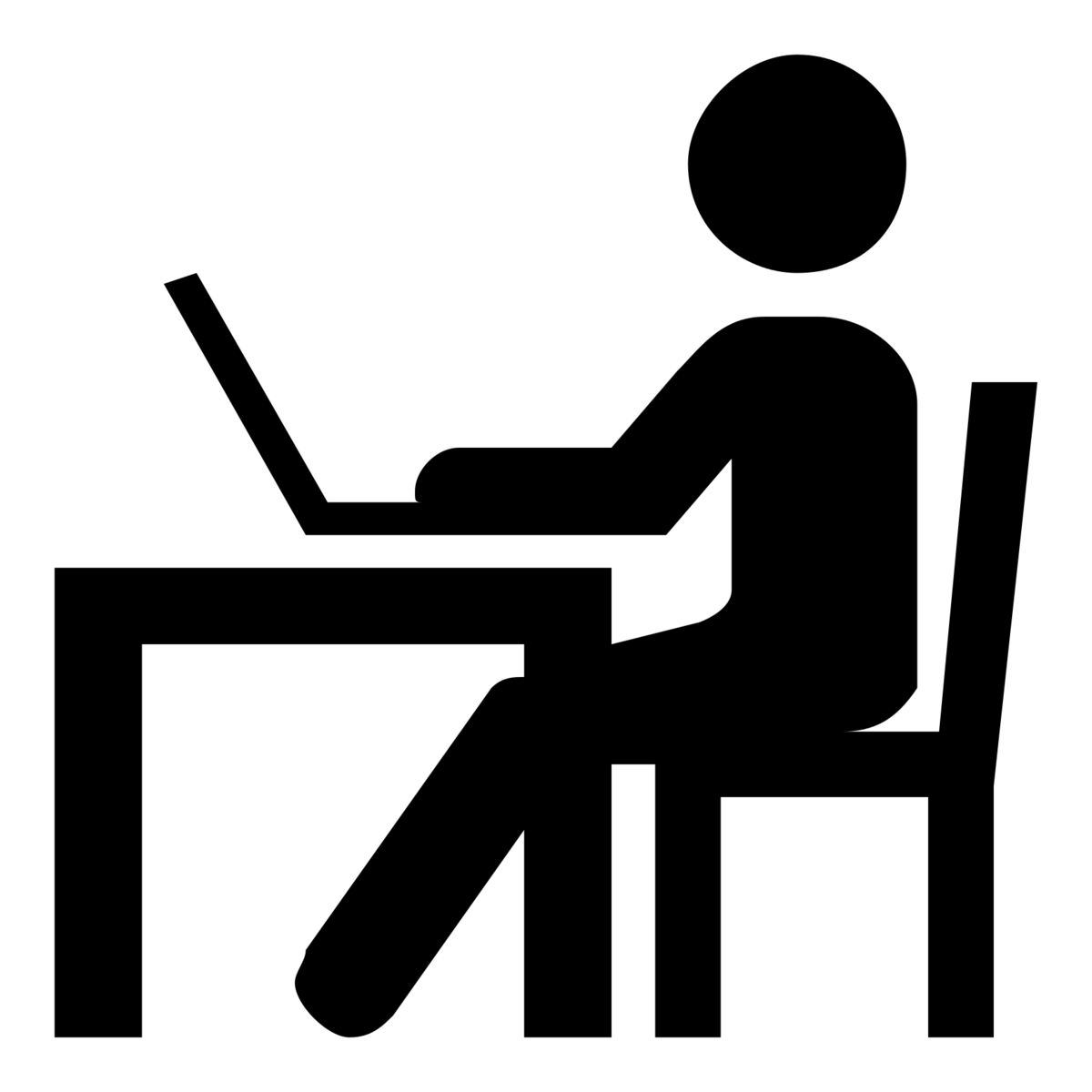 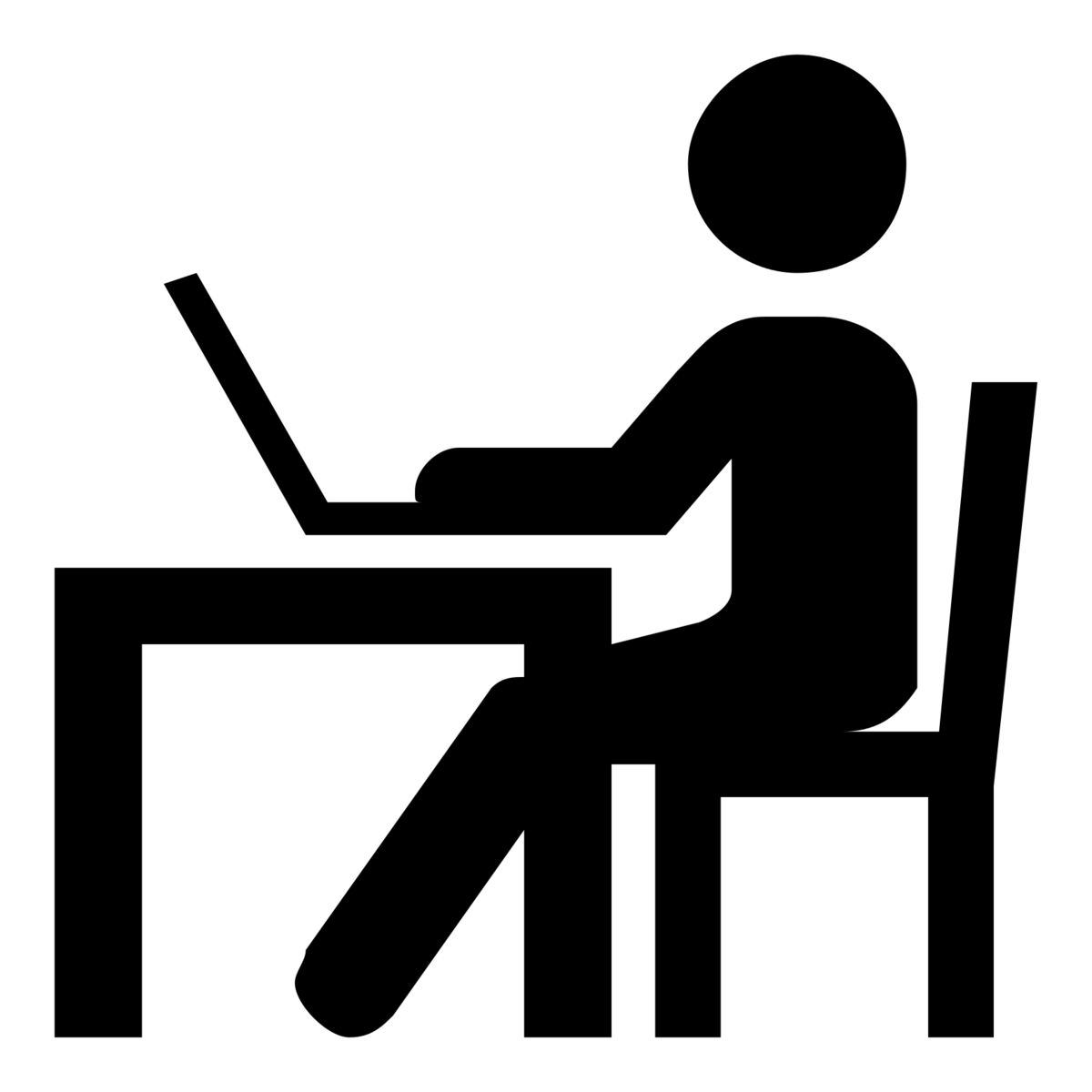 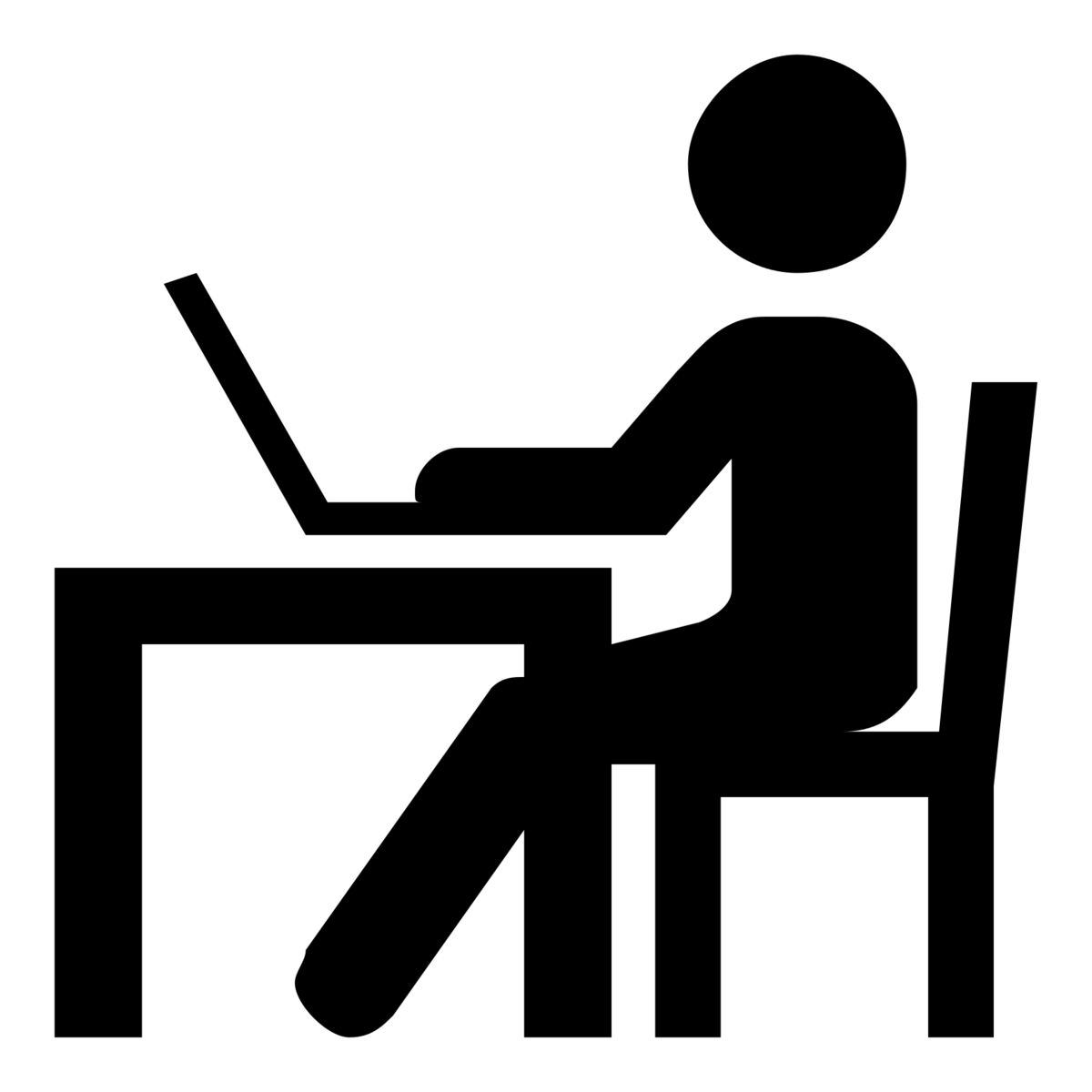 Metadata Archivist, Rubenstein Library
Digital Projects Developers
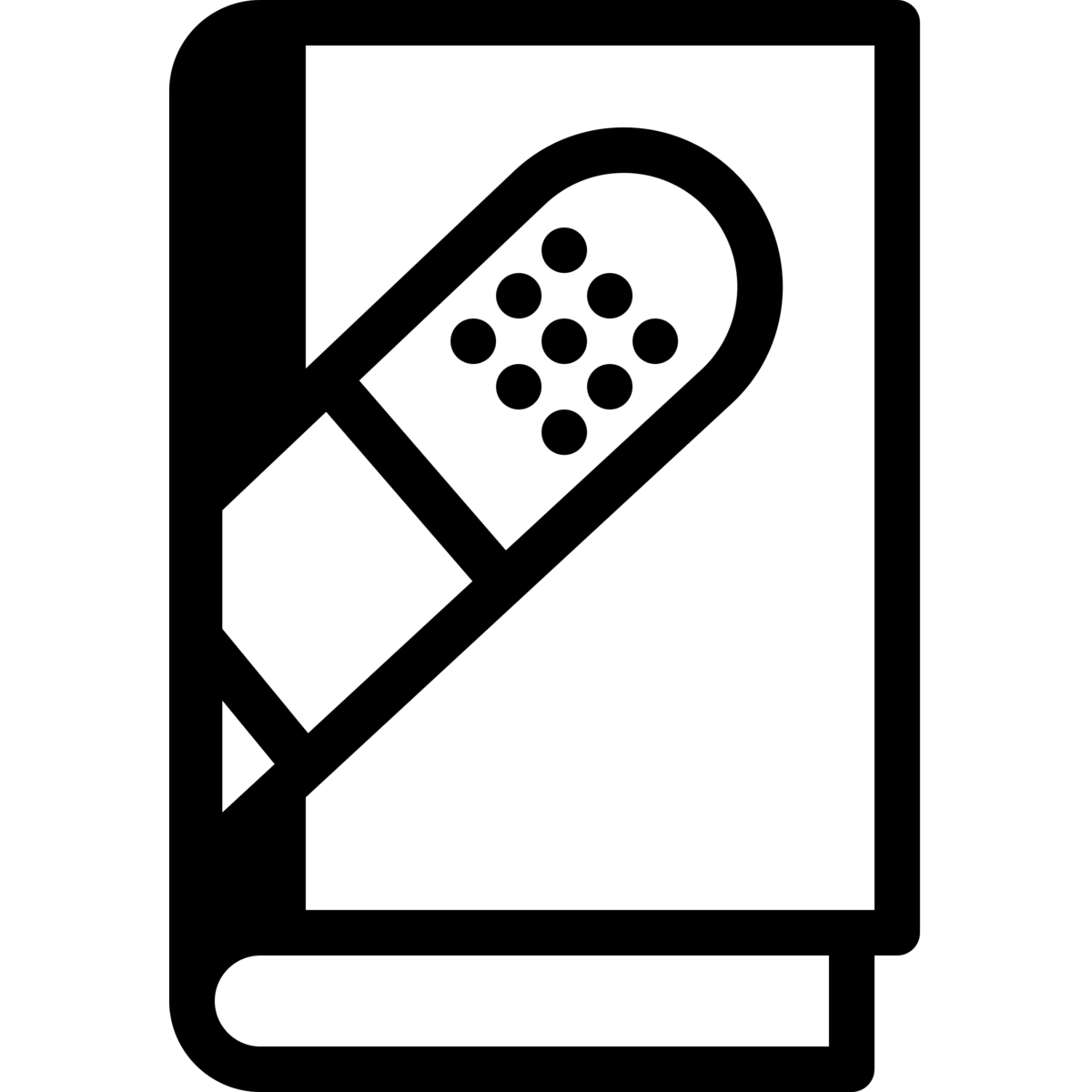 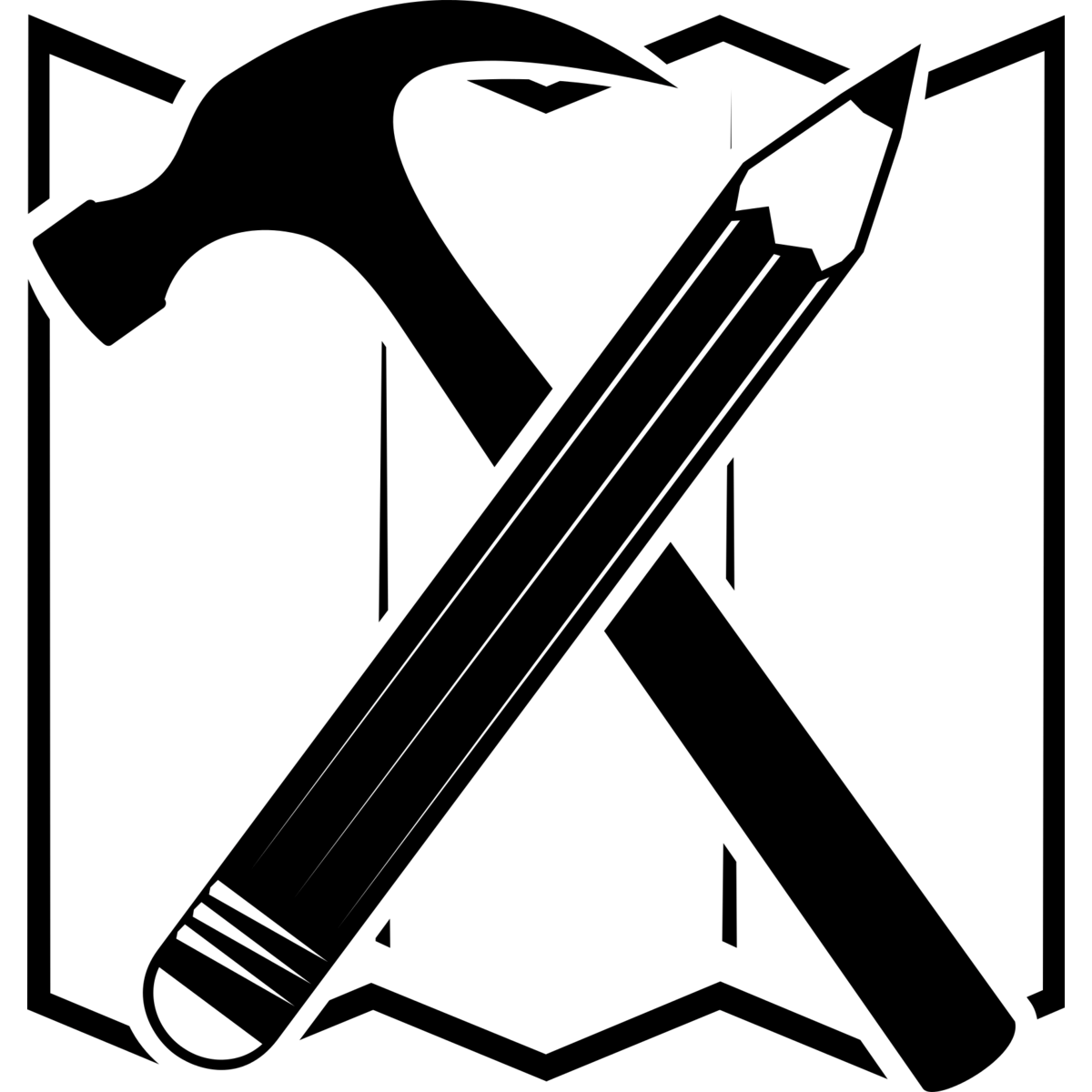 Basecamp, project management tool
Conservator
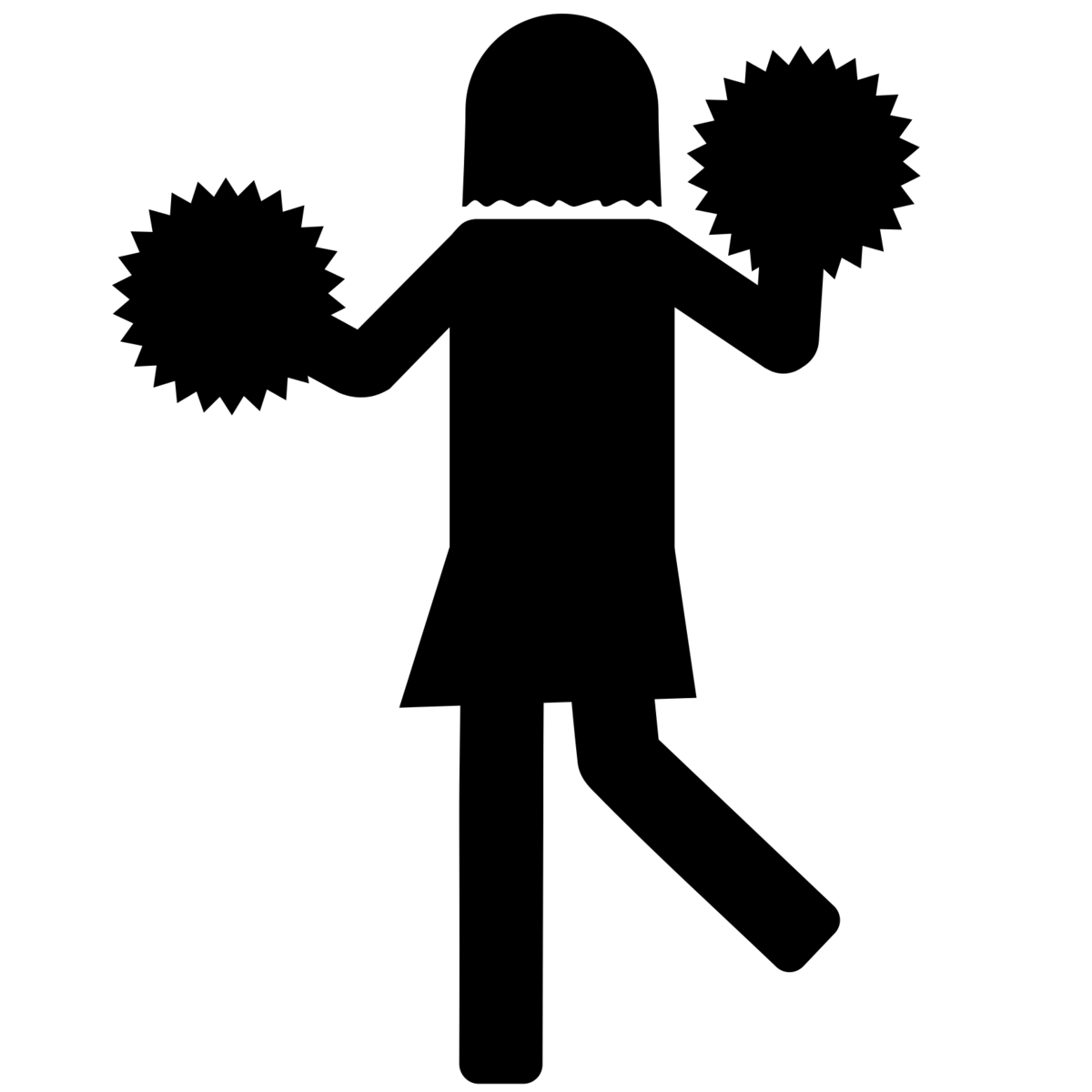 Project Champion
Digital Collections [Allstar] Implementation Team
[Speaker Notes: Project Plan
Add Champion
talk about managing projects:   Basecamp 
NO ONE is FULL TIME!]
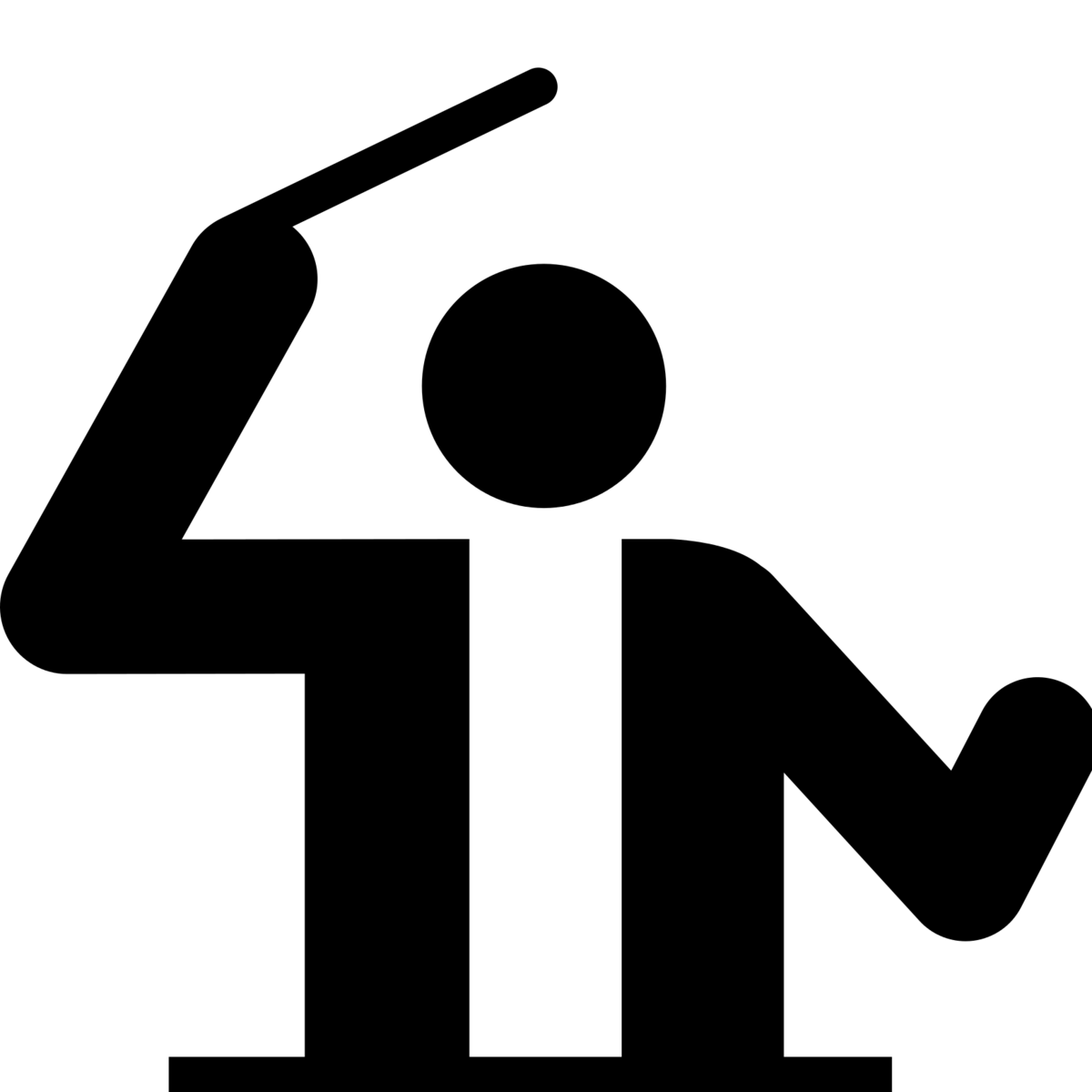 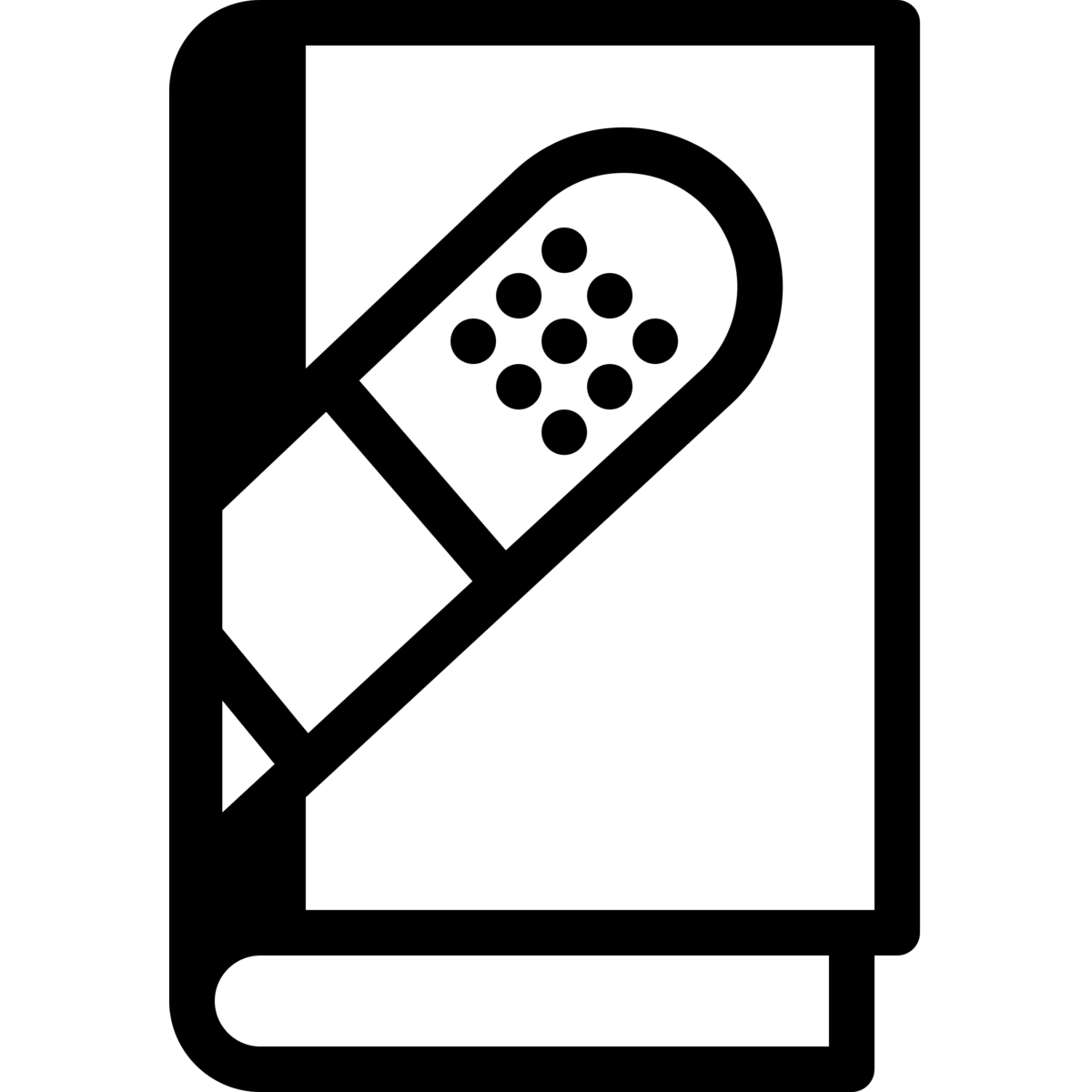 Preservation Masters to Dark Storage
Program Manager
Digital Project Developers
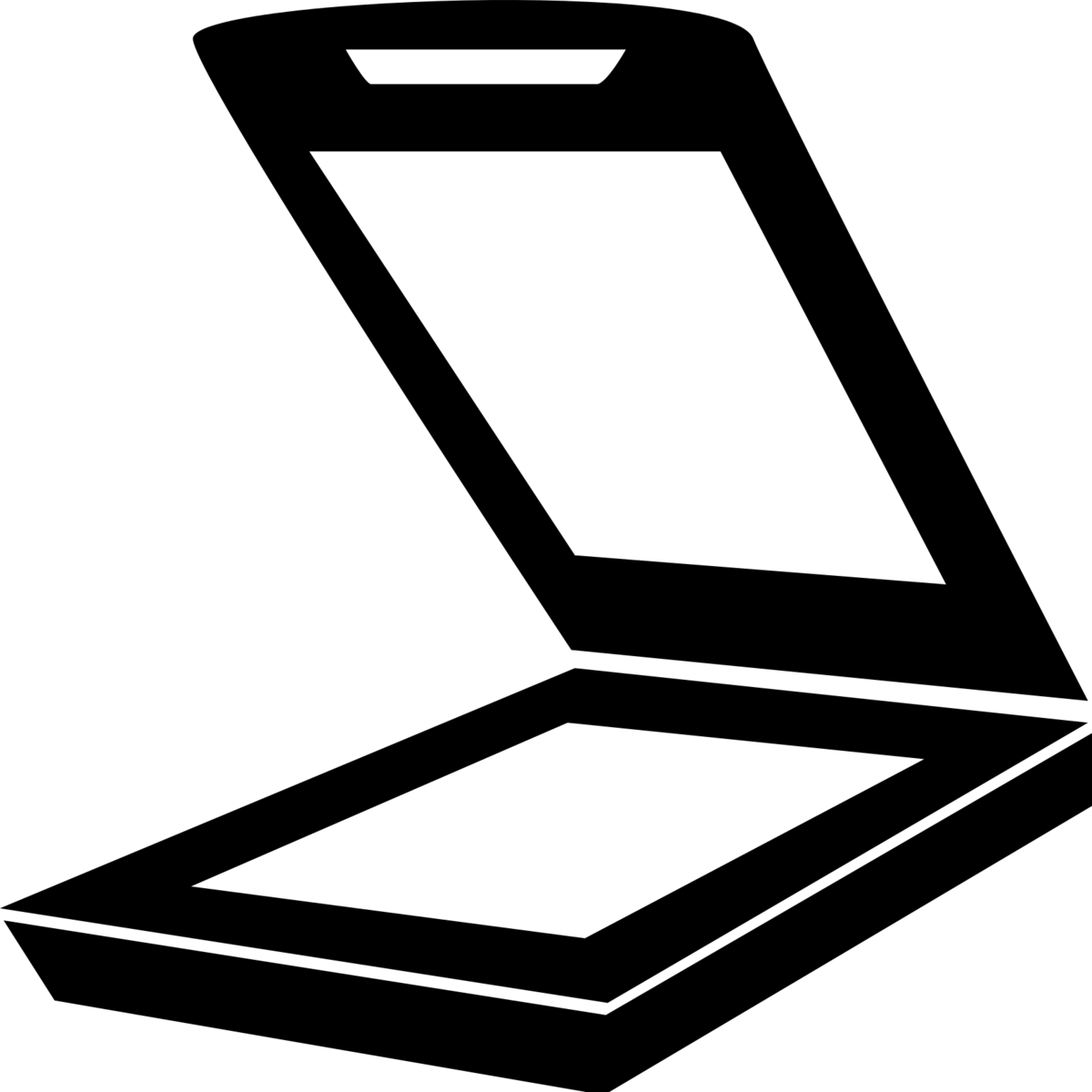 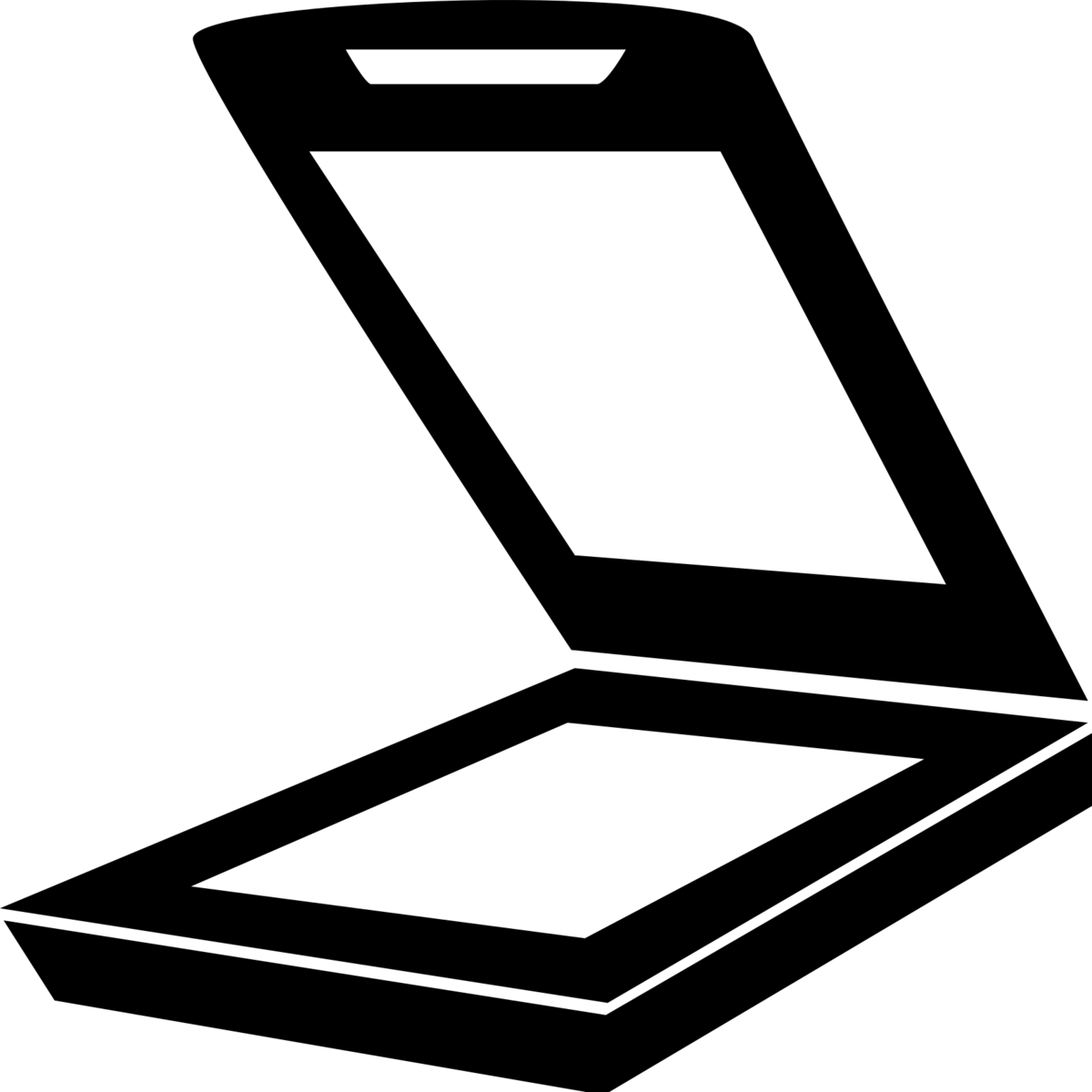 Derivatives and Metadata to Duke Digital Collections Interface
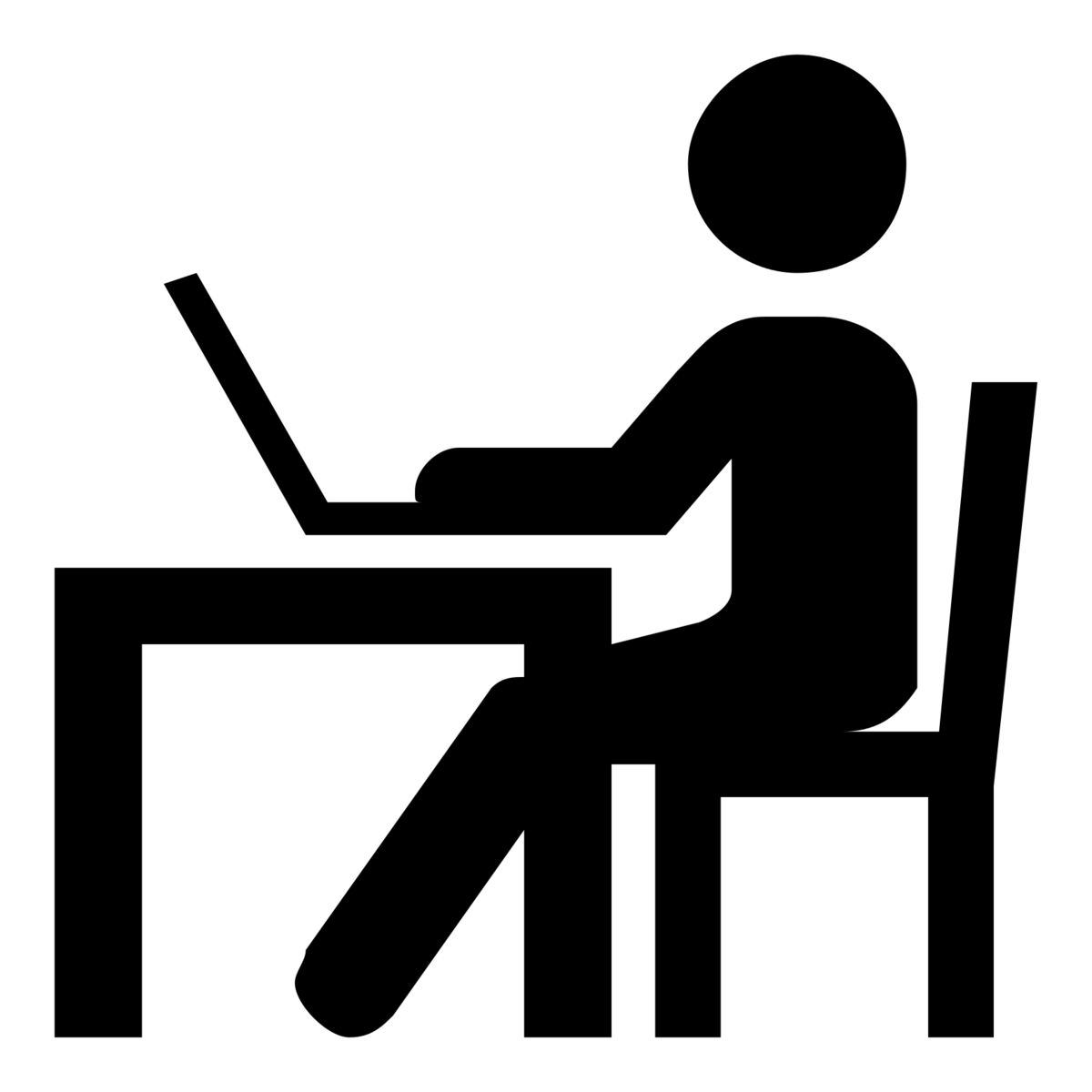 Derivatives to Web Server
Review Materials
Digitization,
Quality Control,
Finalization and Create Derivatives
Derivatives and Digitization Guide to Staging Area
Derivatives and Metadata ingested to CONTENTdm
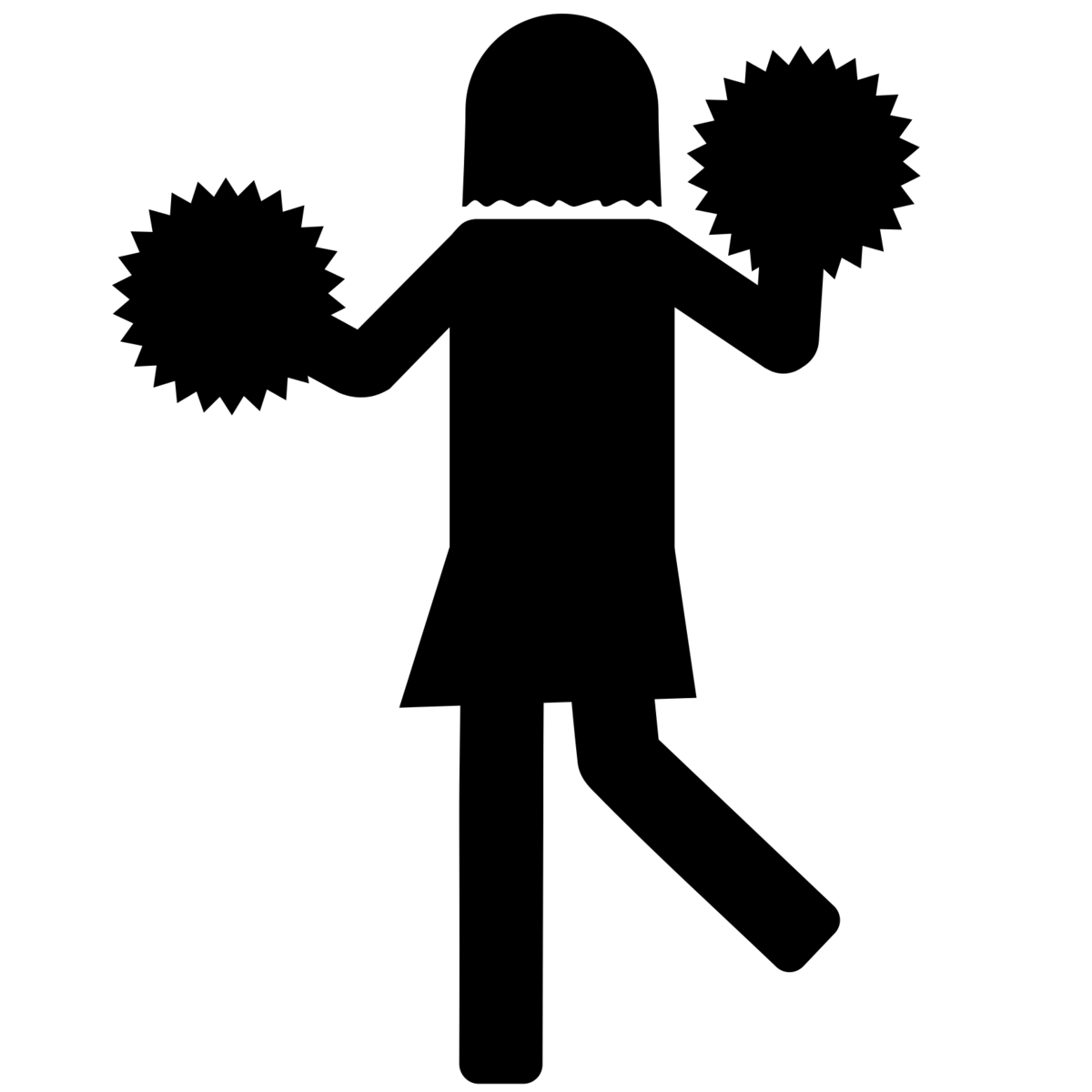 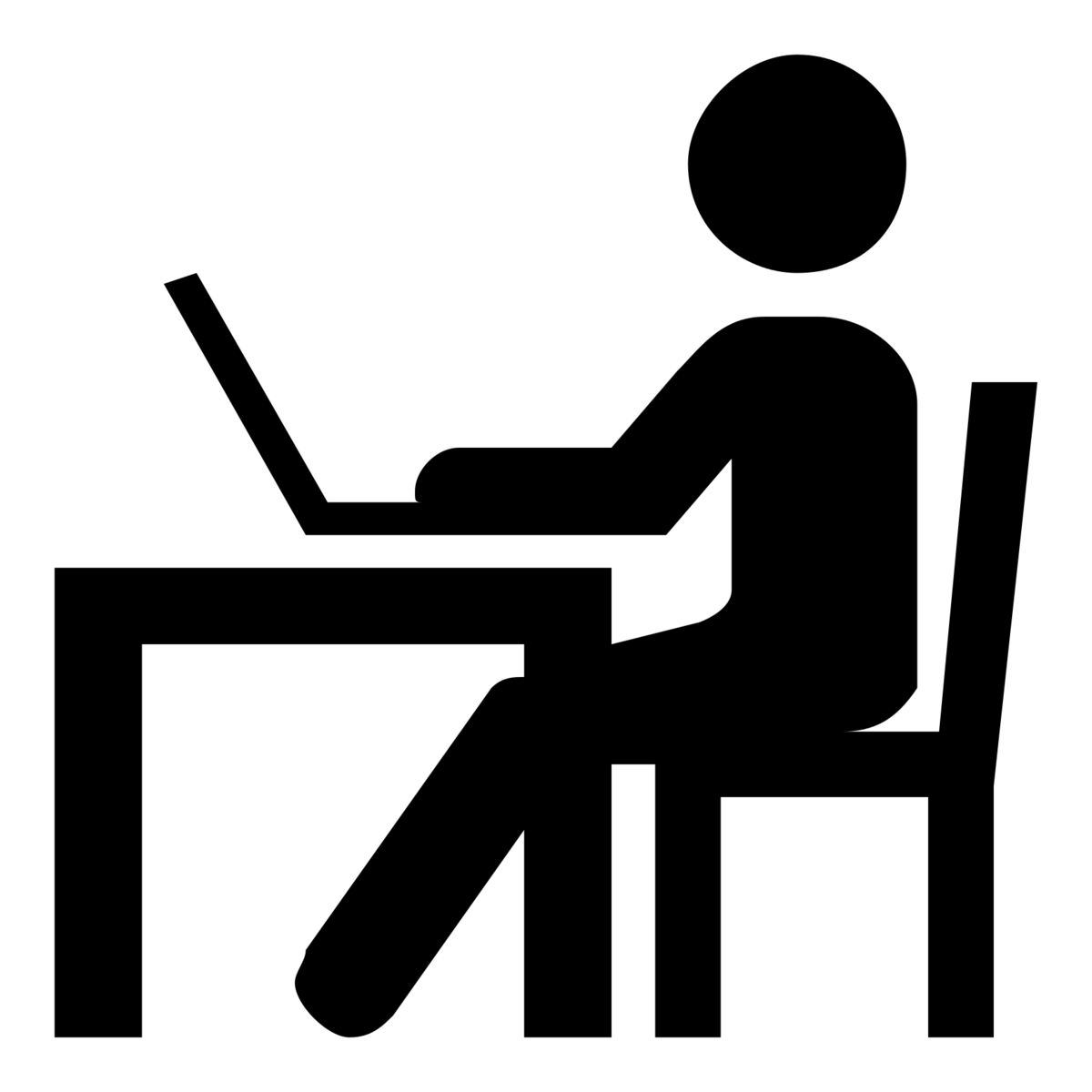 Metadata Archivist
Project Champion
Chapter IV: The Thrilling Conclusion
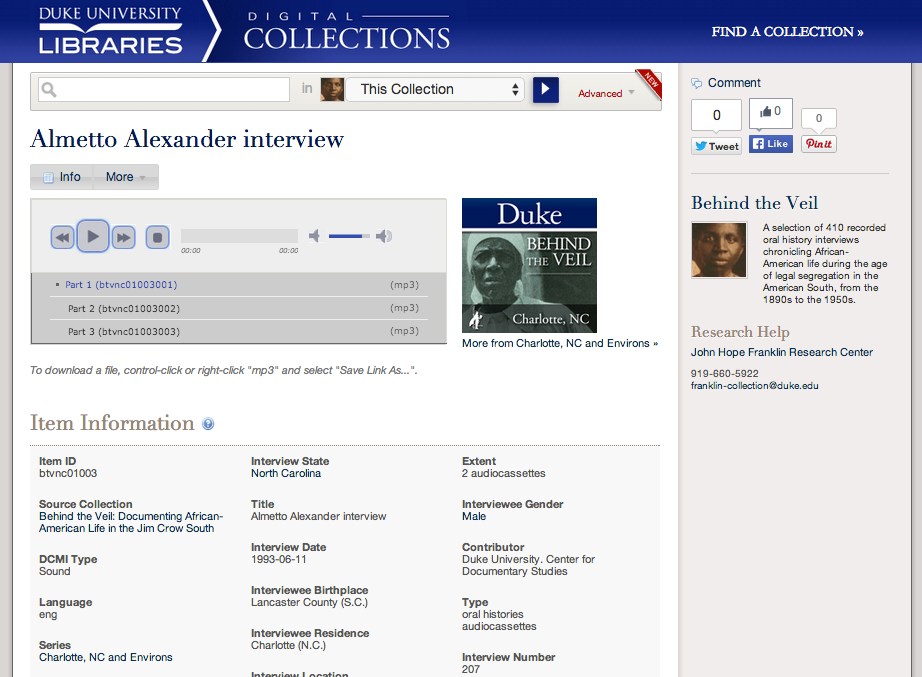 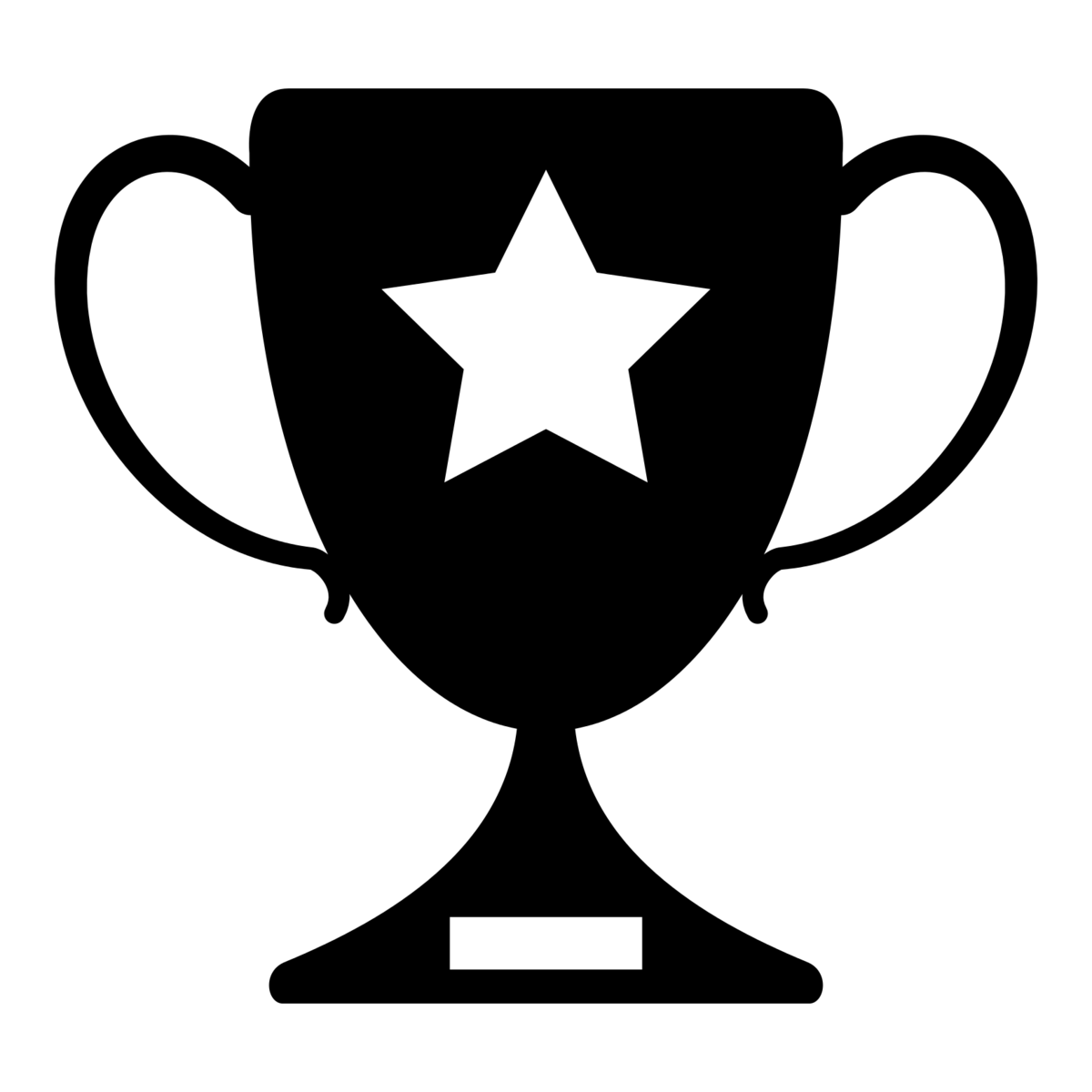 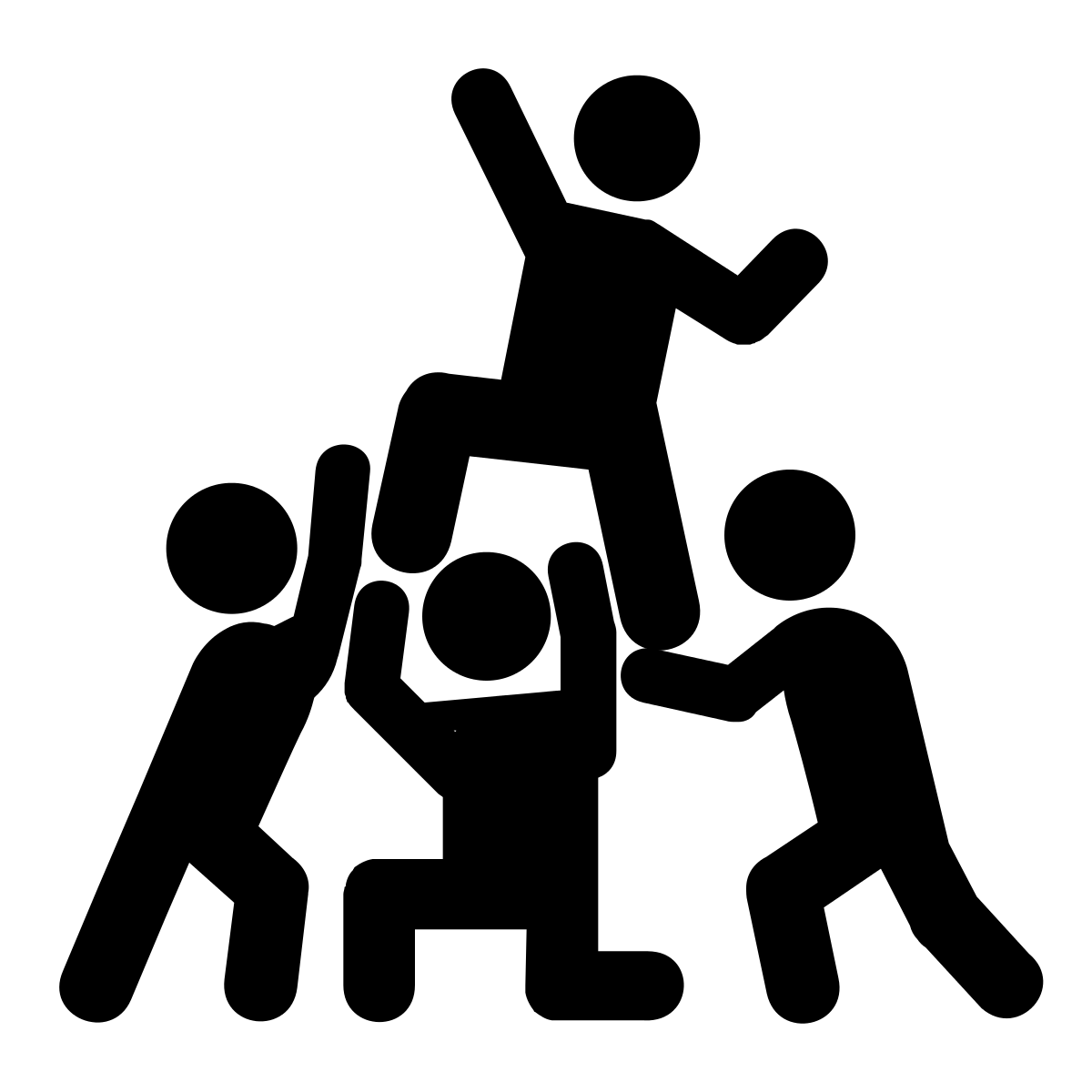 Much Rejoicing Throughout the Library
[Speaker Notes: Hooray!
Publication
PR / Special Collections
Bravo]
Chapter V:  The Aftermath
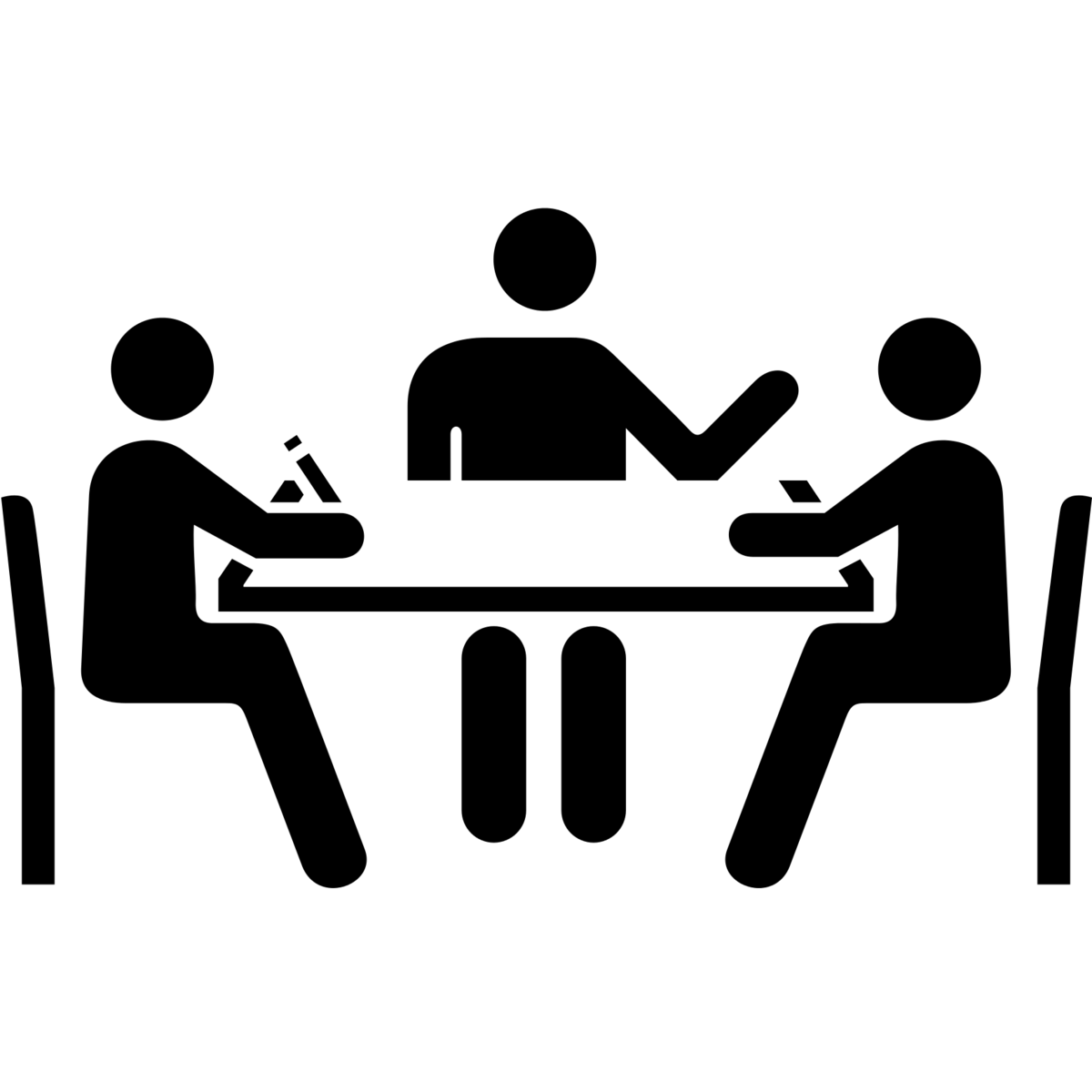 Implementation Team
Lessons learned both positive and negative
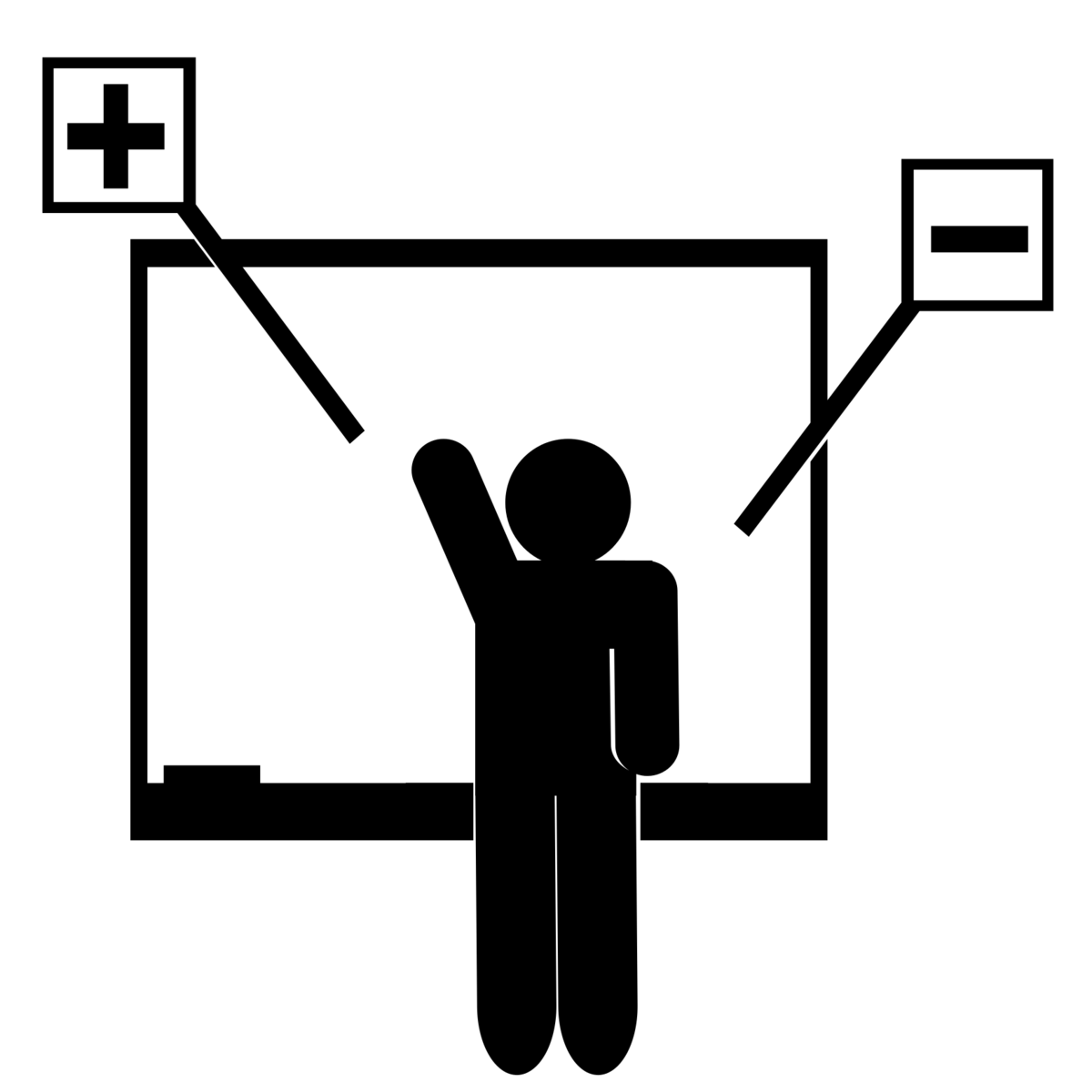 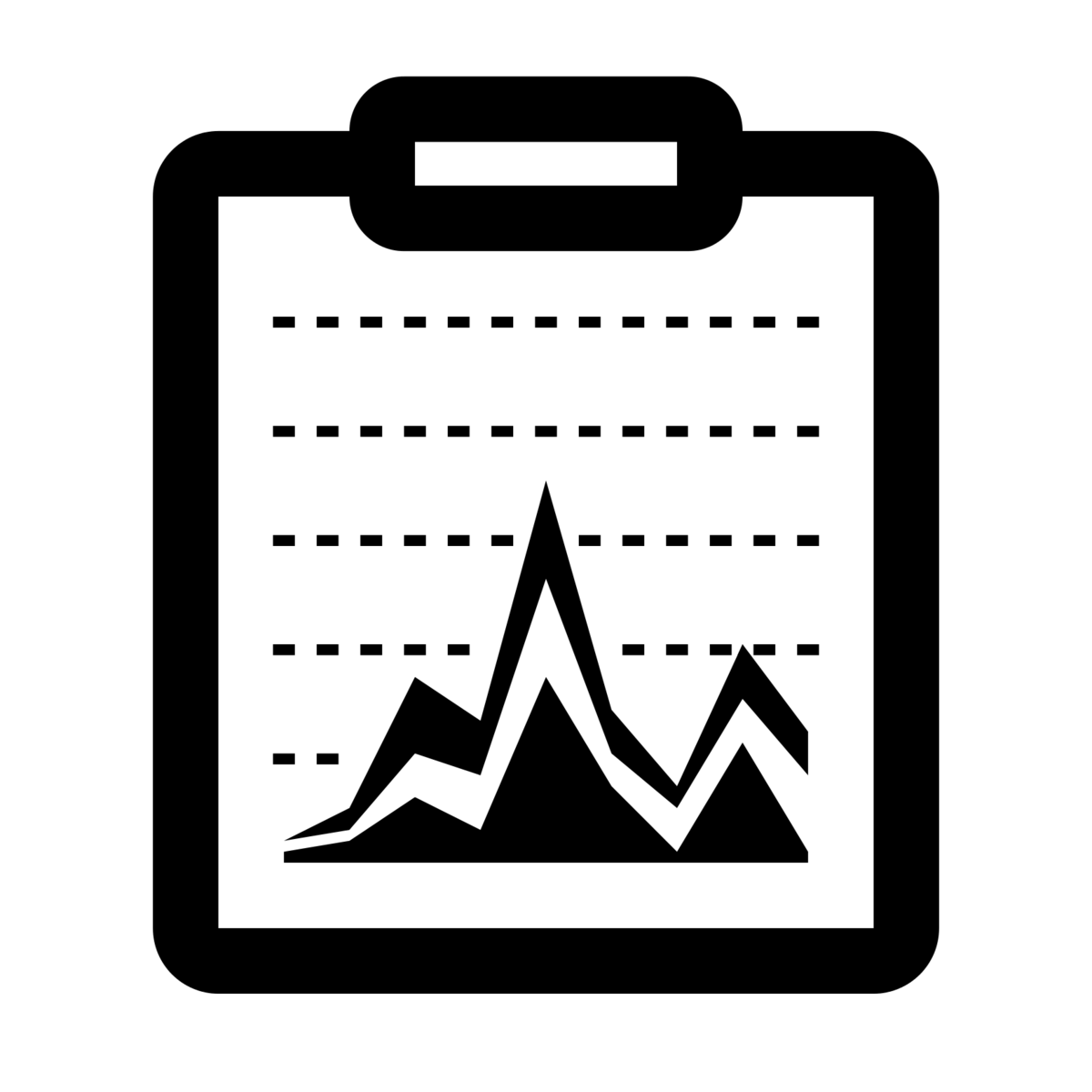 Project statistics including time spent
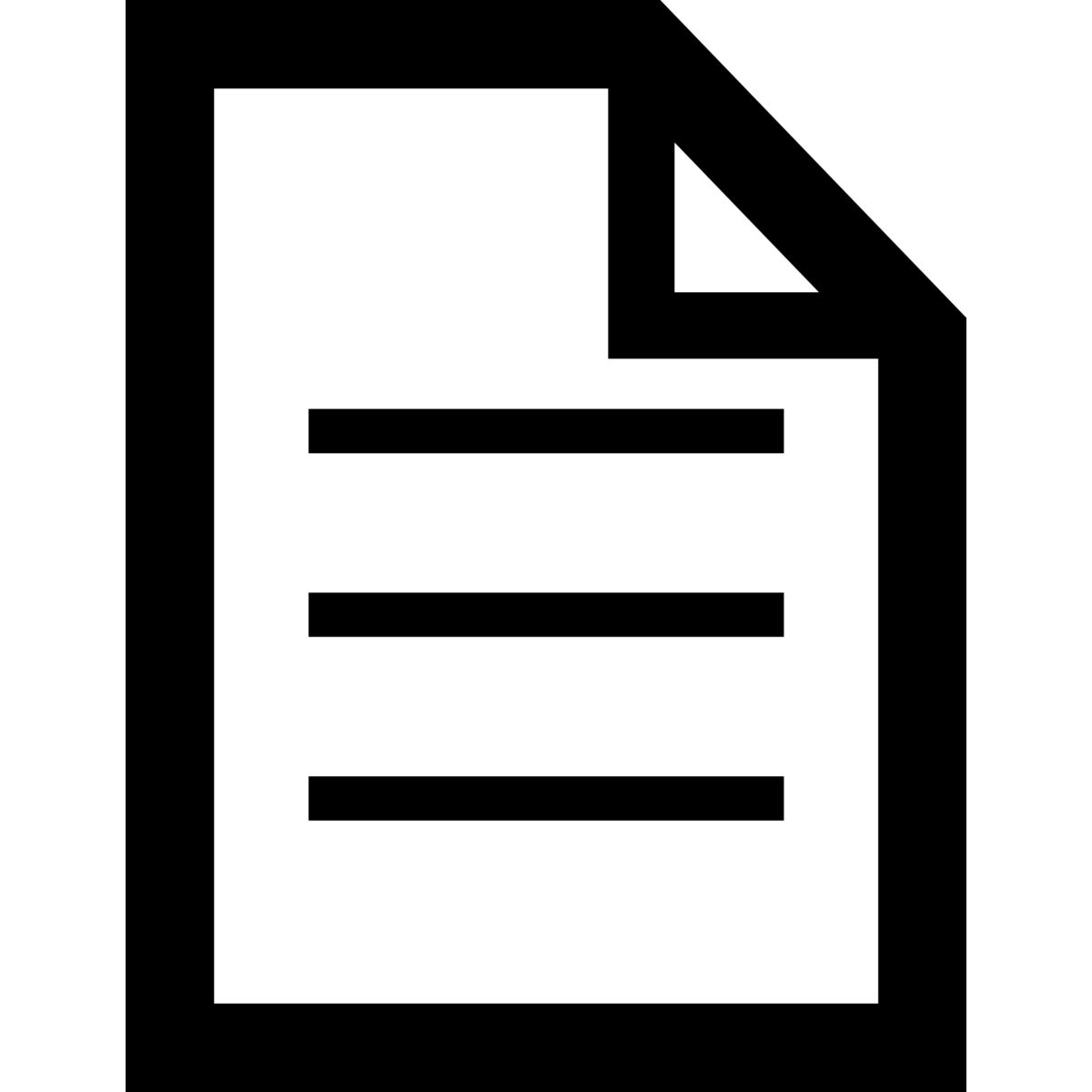 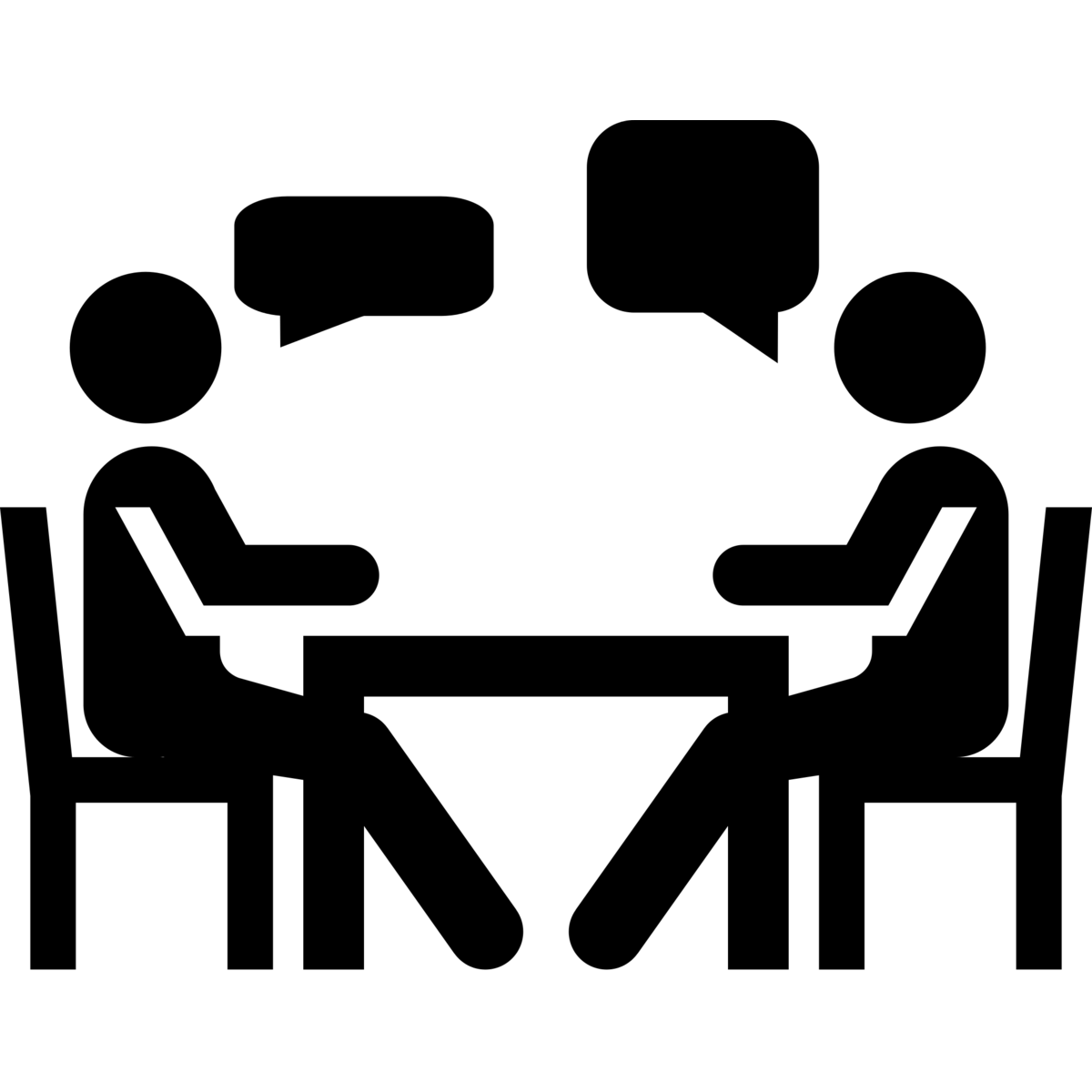 Project Summary Report
Project Champion and Program Manager
[Speaker Notes: Project Assessment
Track Hours 
Project review w/ champion, DCIT, etc
Transfer to the Repository
Promote collection]
Epilogue: Does it Work?
Challenges
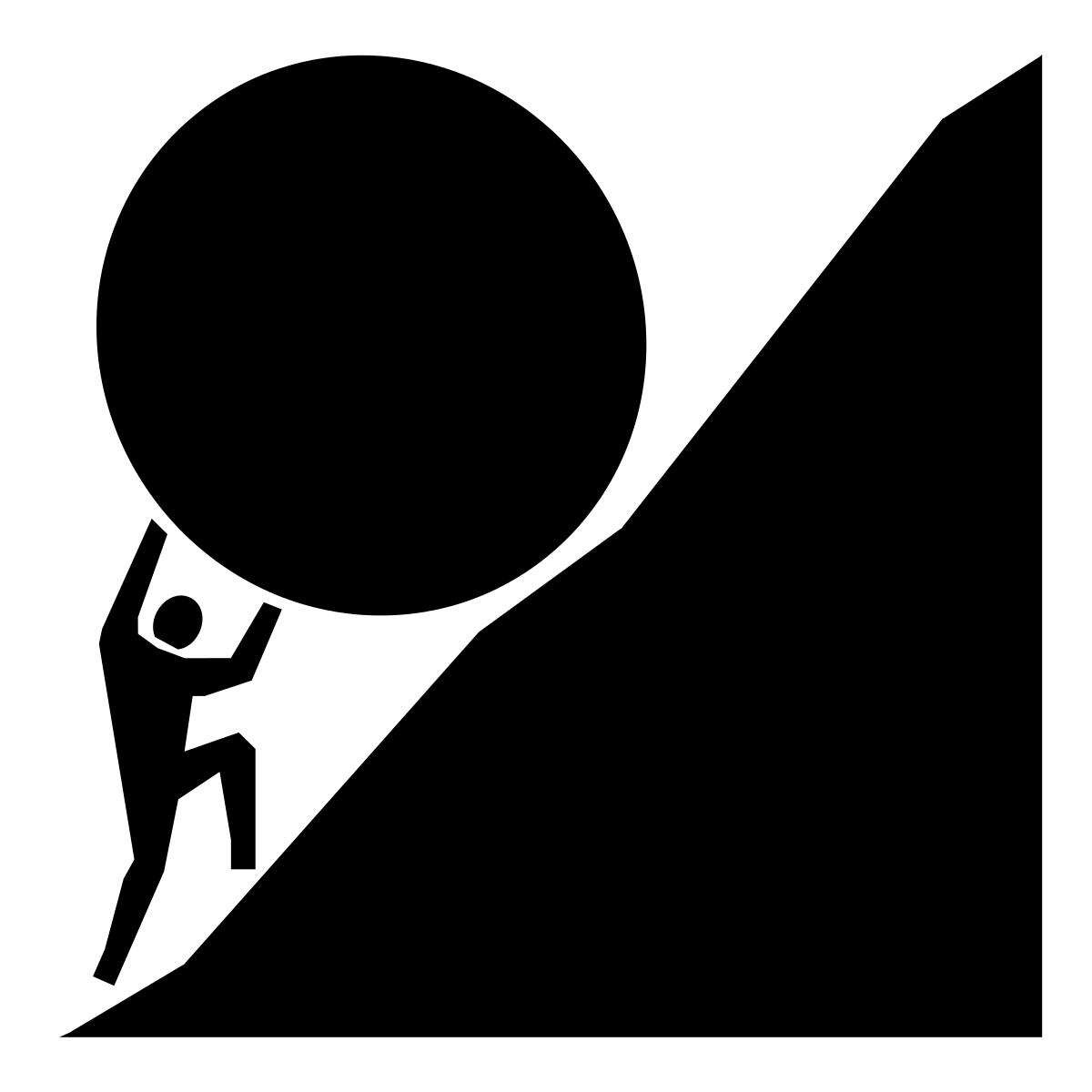 Proposal process can be complicated
Sharing resources between departments can create bottlenecks 
The workflow requires persistent management
Legacy and orphaned projects
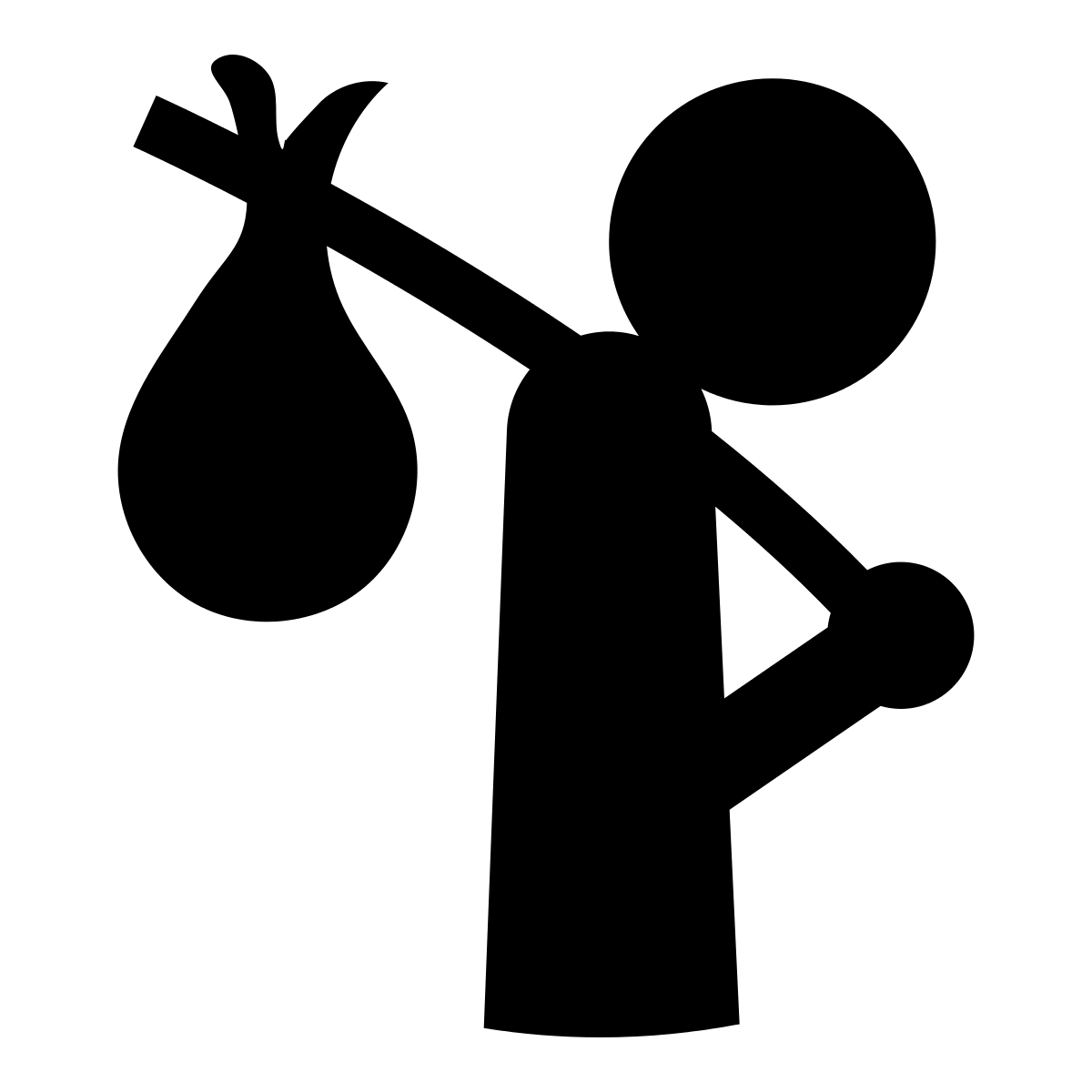 Benefits
Opportunities for stakeholders to evaluate projects
Opportunities for Library community involvement
Has produced successful outcomes
Outreach / promotion makes our work more visible
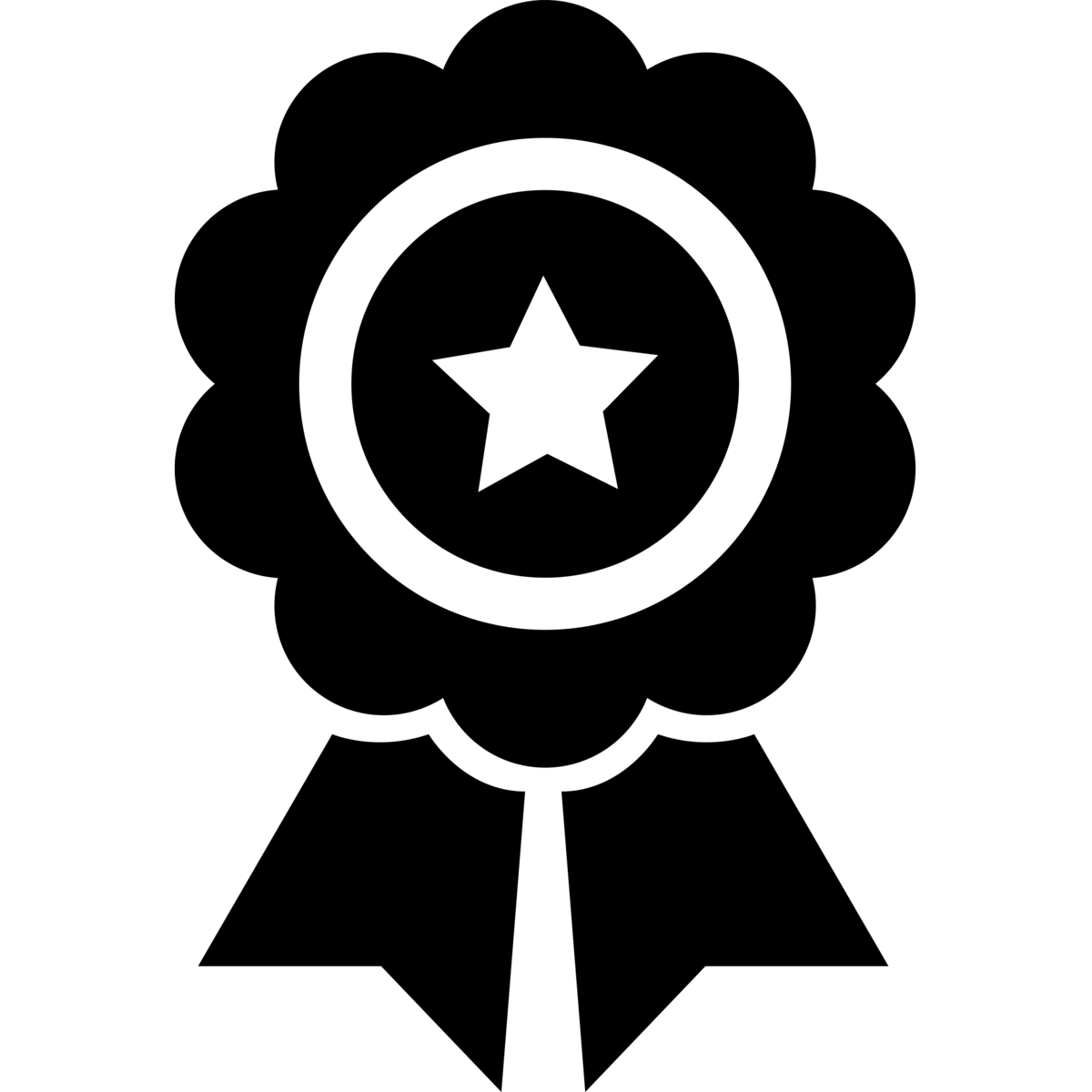 Coming Attractions
Integrate with Duke Digital Repository
Reassess the proposal vetting process
Streamline publication process
Try to expand our team
Help the orphans
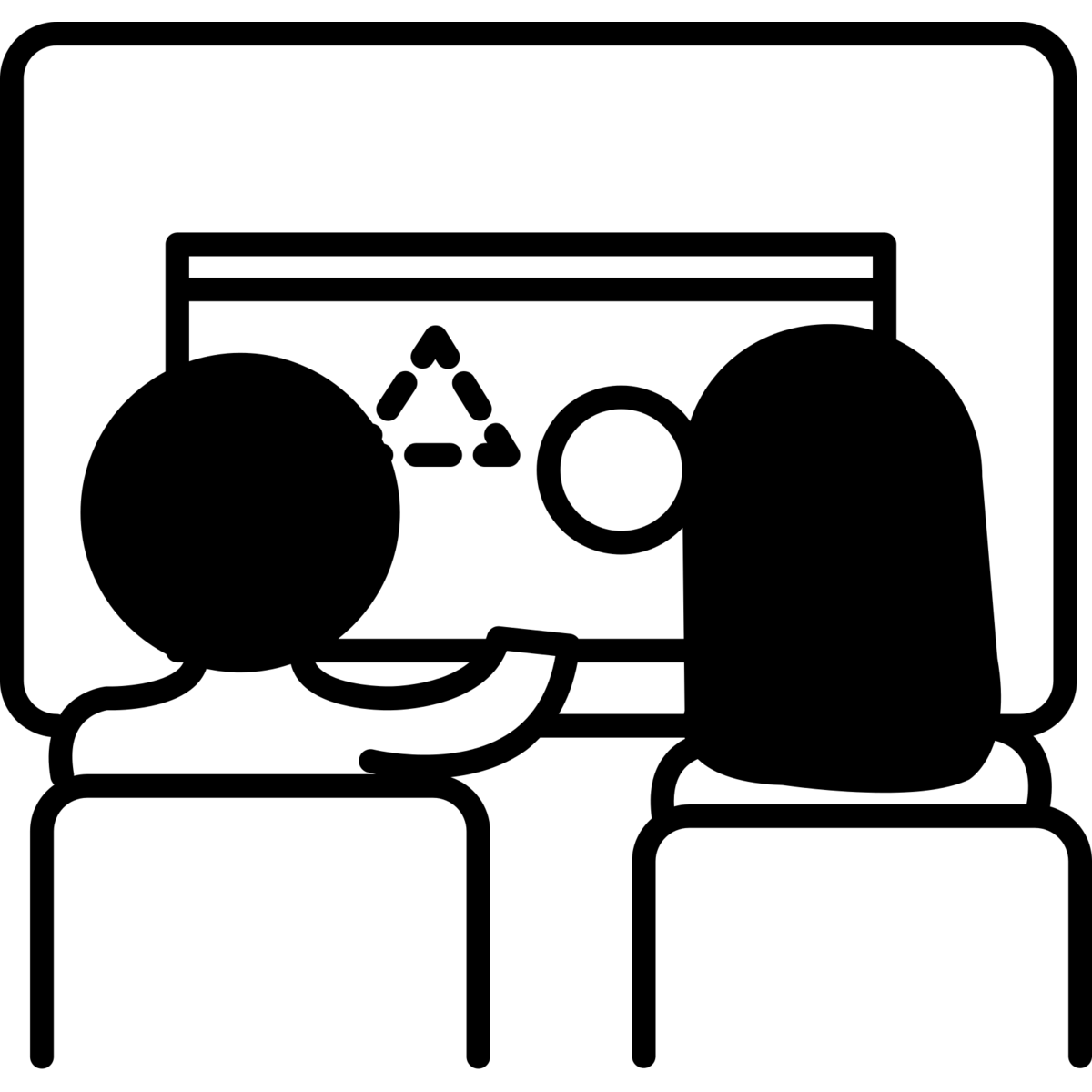 The End!
http://library.duke.edu/digitalcollections/
Bitstreams Blog:  https://blogs.library.duke.edu/bitstreams/
Twitter:  @dukedigitalcoll
Facebook:  http://www.facebook.com/dukedigitalcoll
Molly Bragg
Digital Collections Program Manager
Duke University Libraries
molly.bragg@duke.edu
919.660.5888
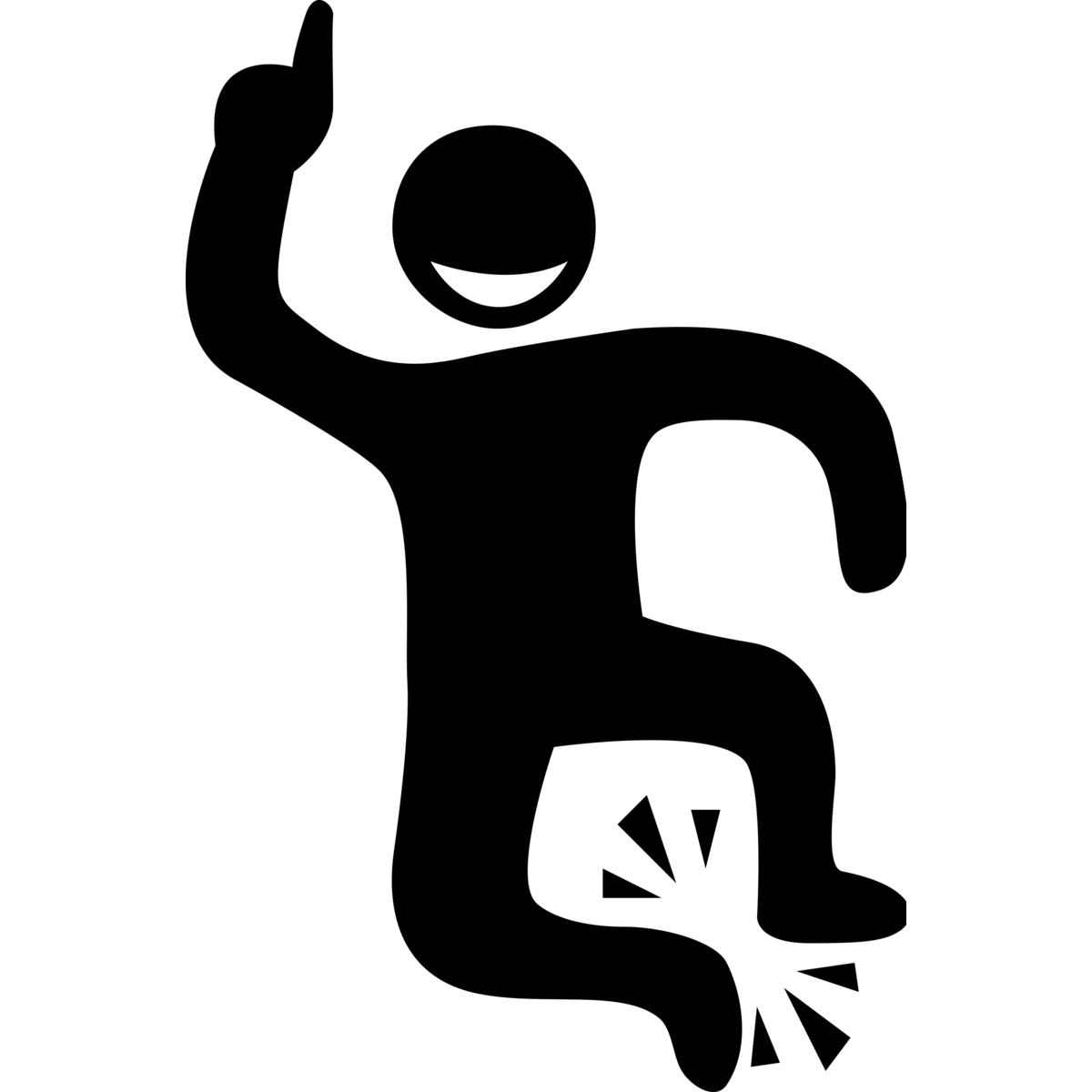 Acknowledgements
All Icons from “The Noun Project”:  http://thenounproject.com/
Many of the icons are in the public domain.  Below is a list of attributions for those that are not. 

Conductor designed by Luis Prado from the Noun Project
Work designed by Ainsley Wagoner from the Noun Project
Programmer designed by Hadi Davodpour from the Noun Project
Scanner designed by Hussain Khalil from the Noun Project
Project designed by Kevin Laity from the Noun Project
Vhs Tape designed by Mike Wirth from the Noun Project
Light Bulb by Shane David Kenna from The Noun Project
Meeting designed by Lance Hancock from the Noun Project
Approved designed by Yazmin Alanis from the Noun Project
Teamwork designed by Yazzer Perez from the Noun Project
Folder designed by Olivier Guin from the Noun Project
Clipboard designed by Ilsur Aptukov from the Noun Project
Argument designed by Adam  Mullin from the Noun Project
Ribbon designed by Nicolò Bertoncin from the Noun Project
Sisyphus designed by Nikolay Necheuhin from the Noun Project
Traveler designed by Nick Abrams from the Noun Project